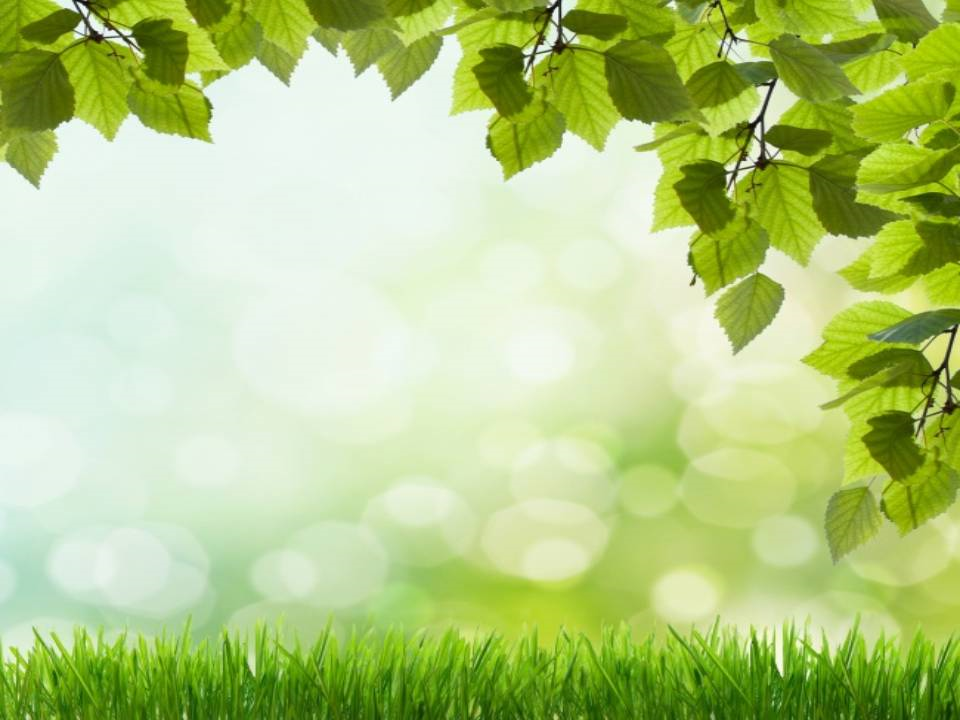 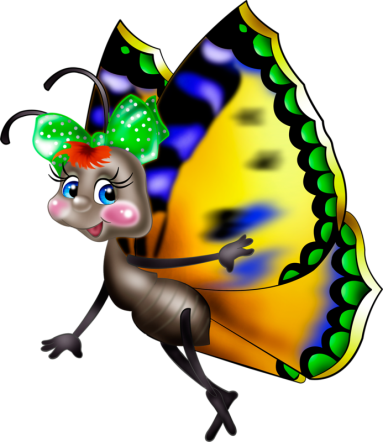 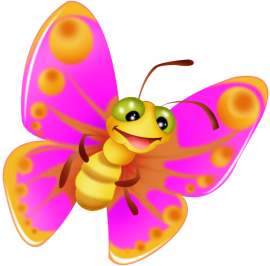 МКДОУ Д/С № 451 КОМБИНИРОВАННОГО ВИДА 
«ТЕРЕМОК»  Г.НОВОСИБИРСКА



Образовательный проект «Насекомые»
Для реализации с детьми старшего дошкольного возраста гр. «Одуванчик» 5-6 лет
срок реализации проекта -1 месяц




Автор проекта воспитатели
Обухова Н.П.
Толстогузова И.Г.
2018 г.
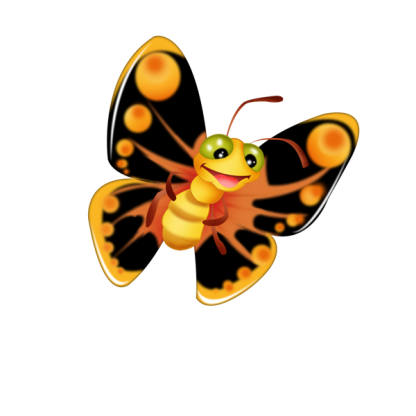 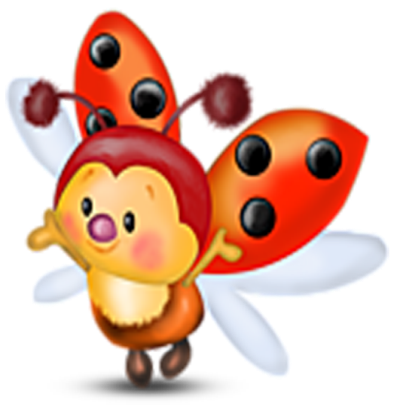 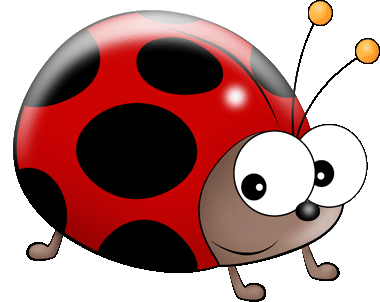 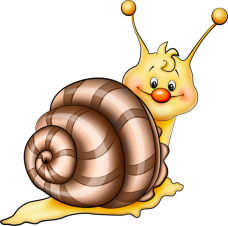 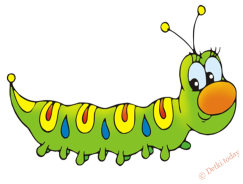 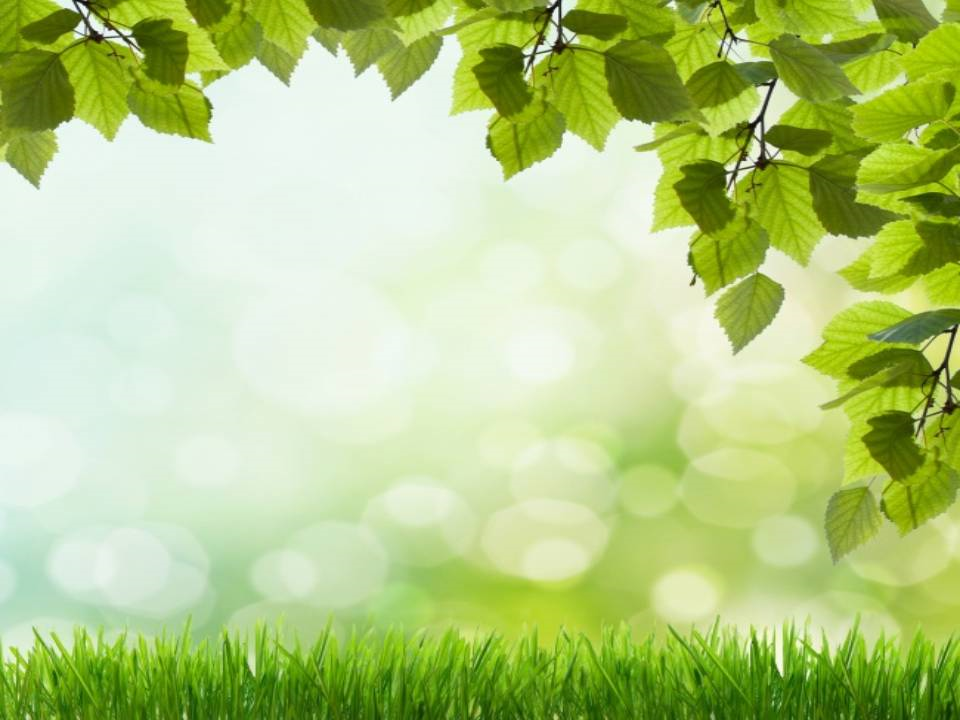 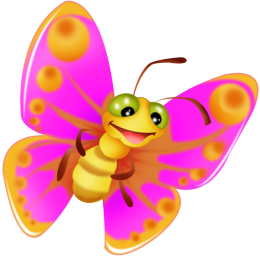 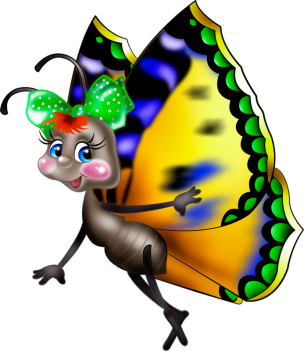 Образовательный детско-взрослый проект
«НАСЕКОМЫЕ»
Для реализации с детьми старшего дошкольного возраста группы «Одуванчик», возраст 5-6 лет
Участники: дети, родители, педагоги
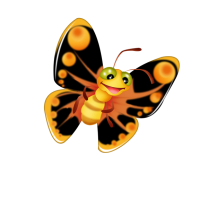 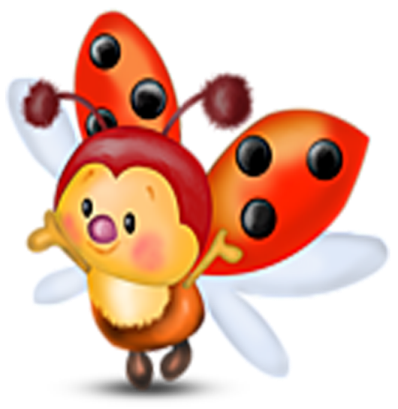 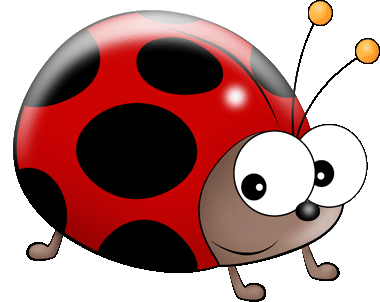 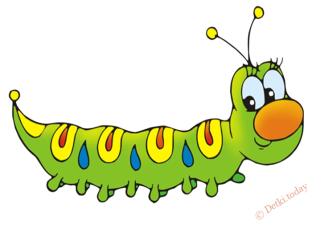 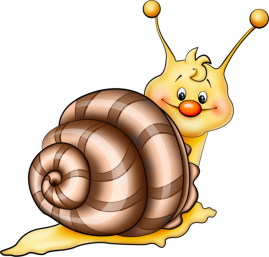 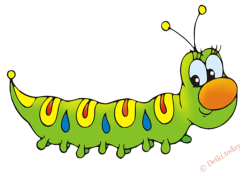 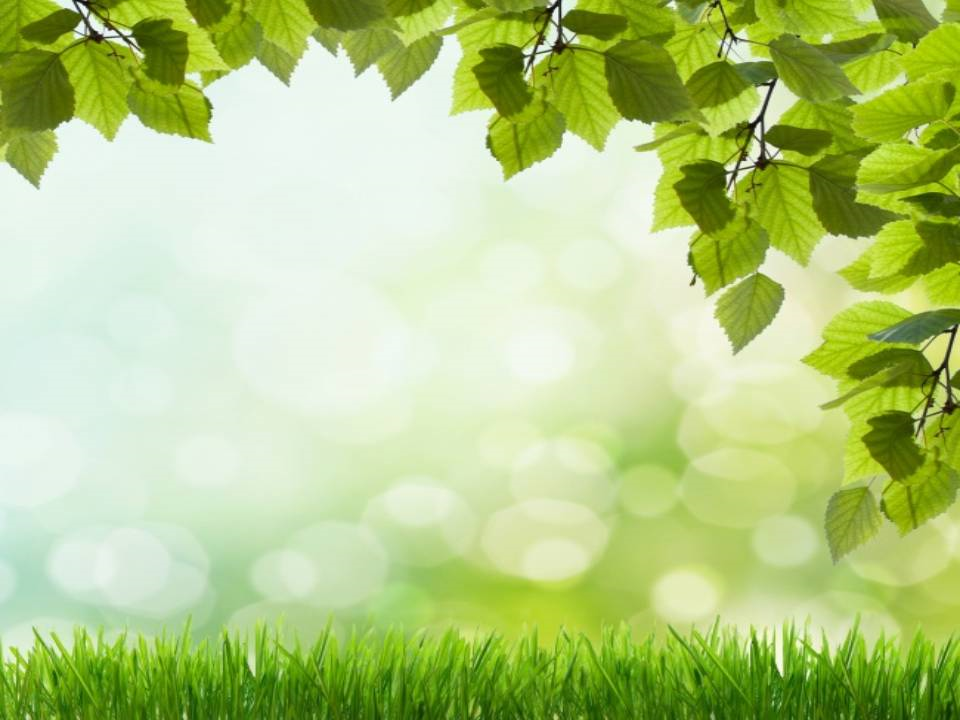 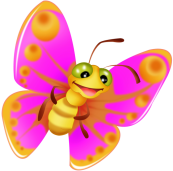 Выбор темы:
С наступлением лета дети стали рассказывать от том что их покусали комары; некоторые хвалились, что видел бабочек, стрекоз и кузнечиков.
Так мы пришли к выбору темы проекта.
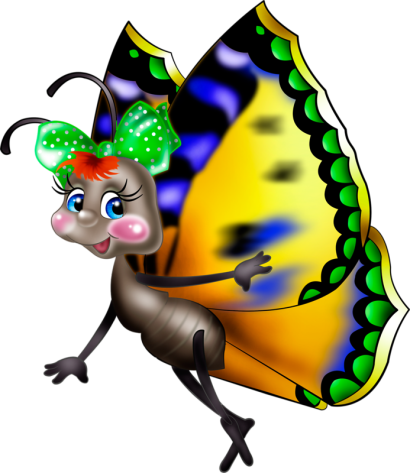 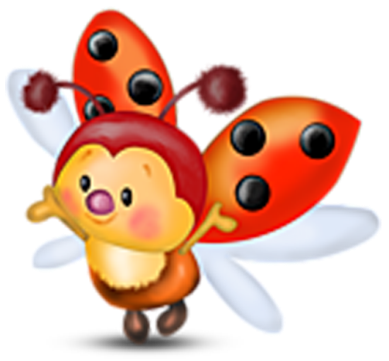 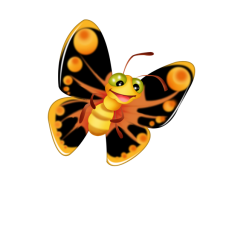 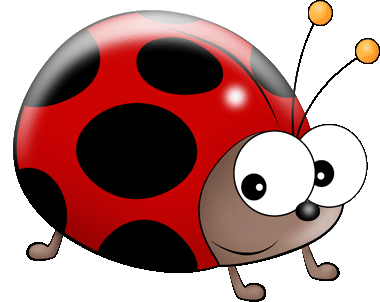 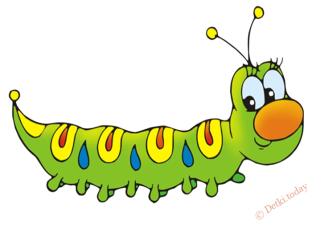 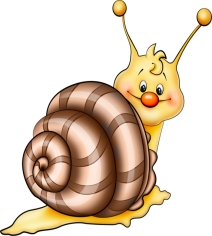 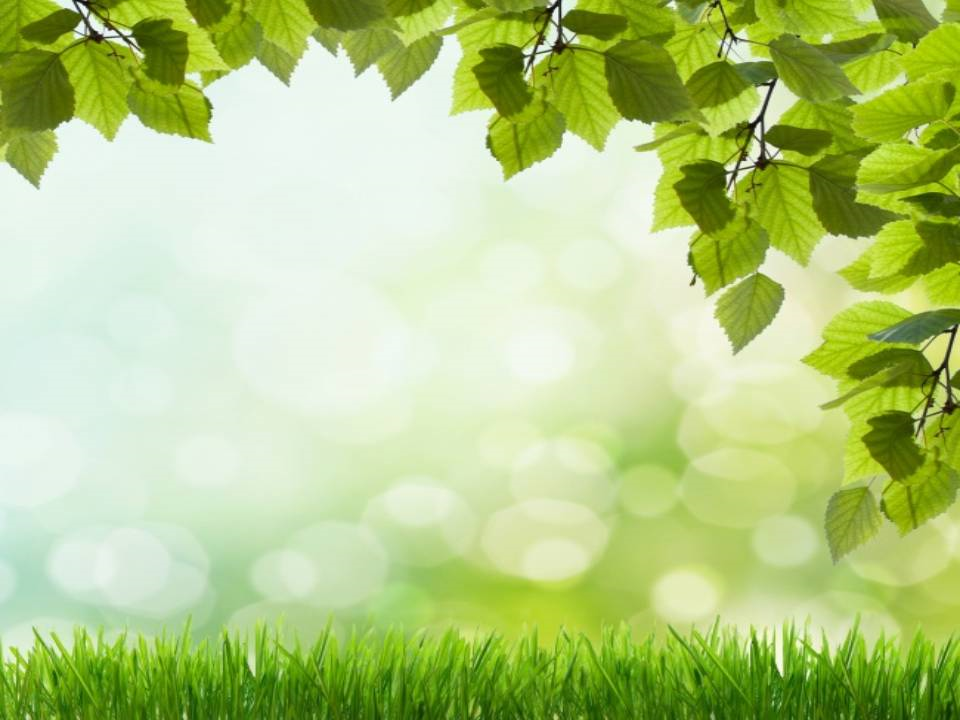 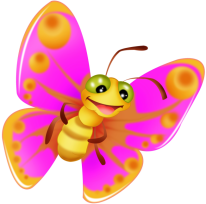 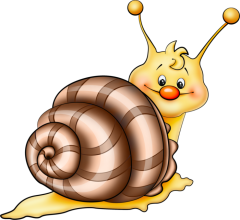 Цель проекта:
Дать детям знания о насекомых.
Задачи проекта:
расширять и углублять знания детей о насекомых: бабочках, муравьях, пчёлах, жуках; местах их обетания, характерных особенностях;
-формировать реалистическое представление о роли насекомых в жизни человека;
-развивать любознательность.
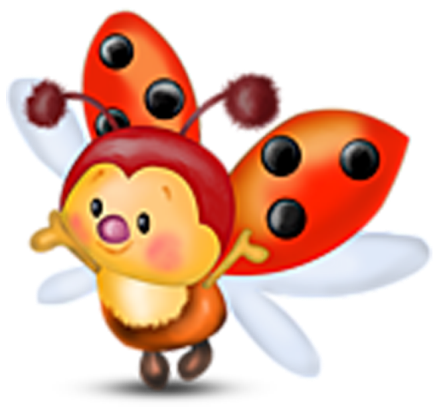 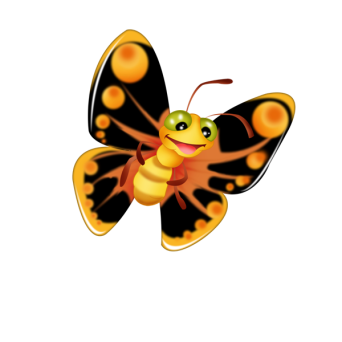 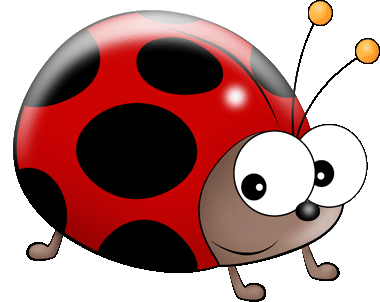 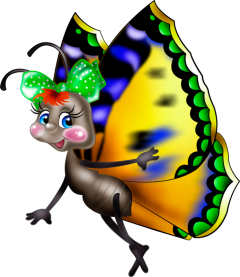 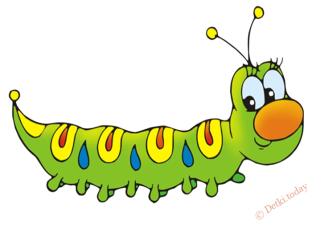 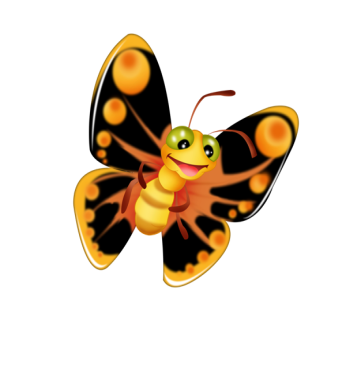 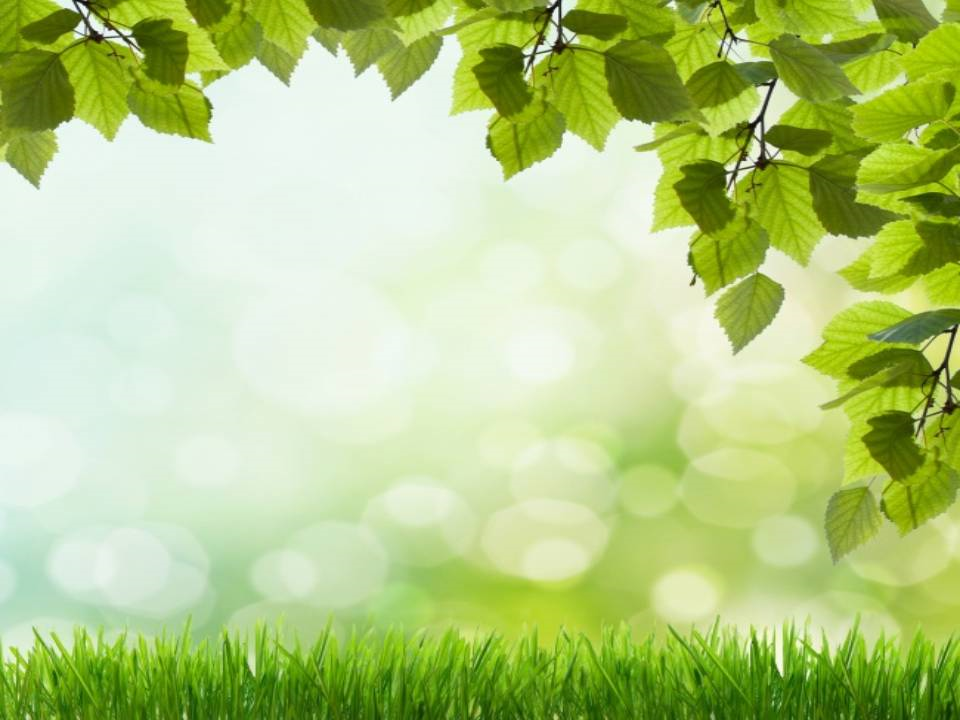 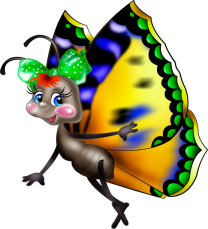 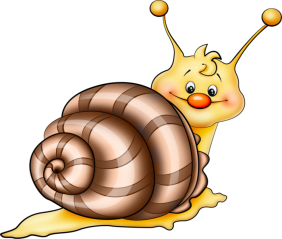 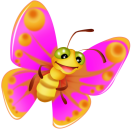 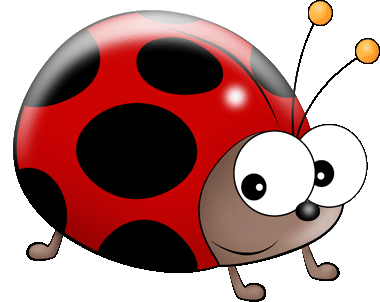 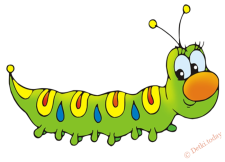 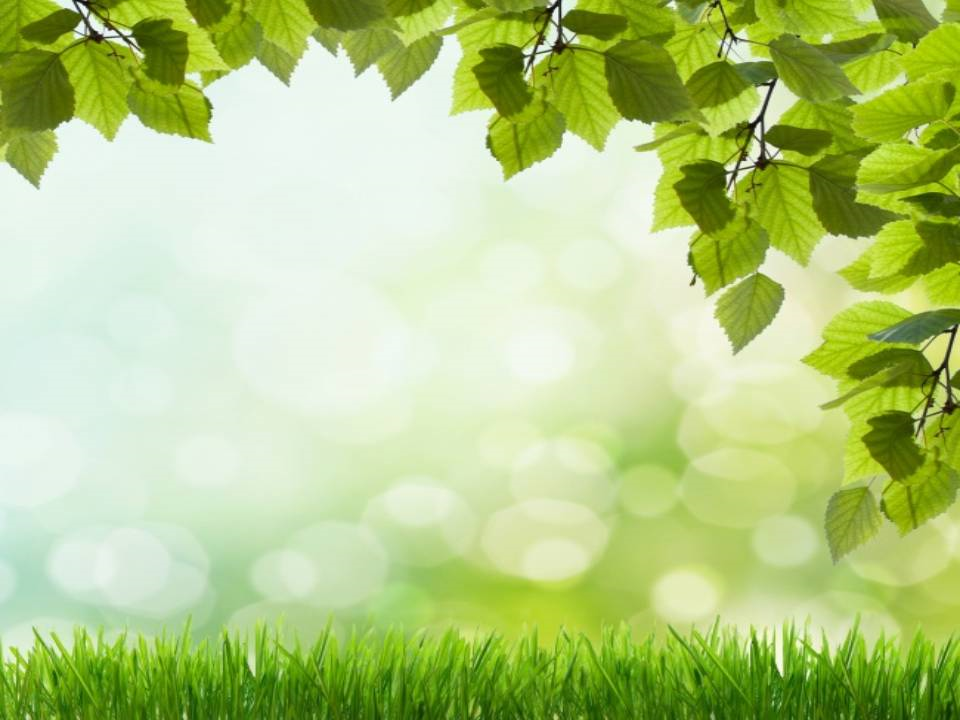 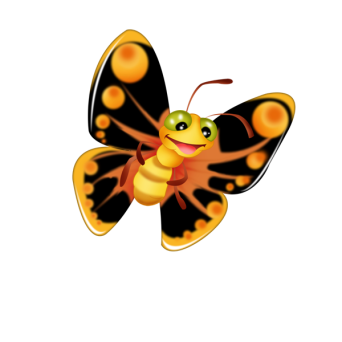 Сбор сведений:
Узнаем из энциклопедии
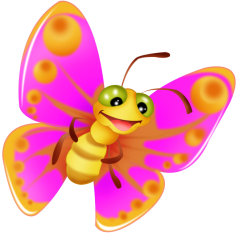 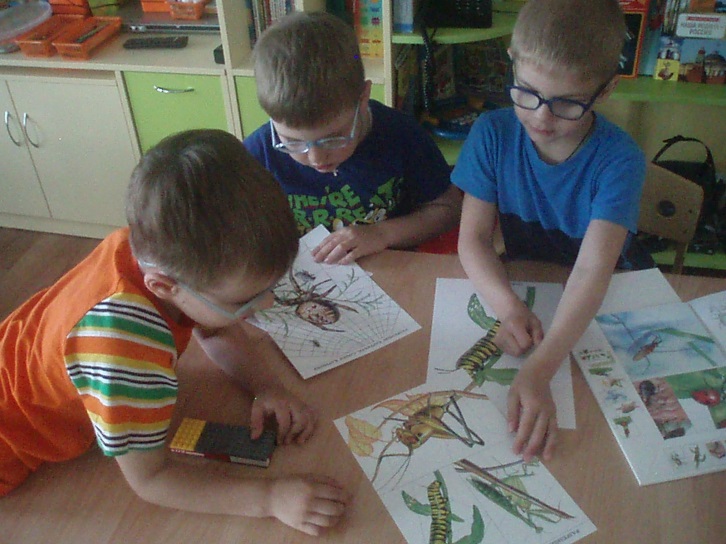 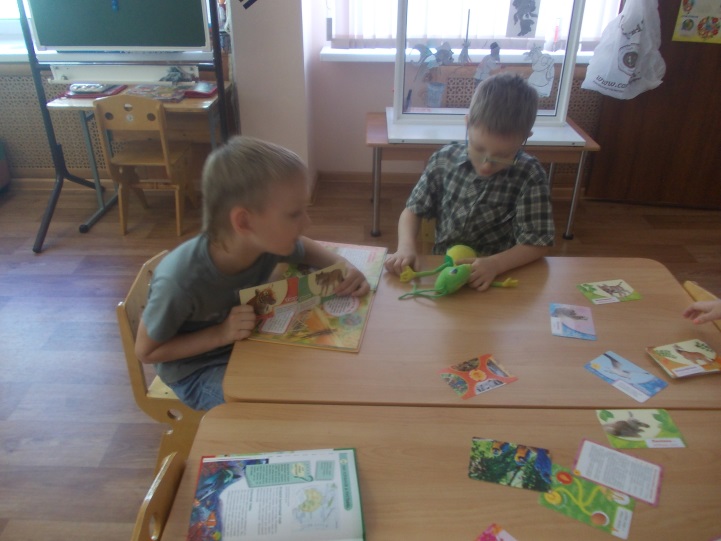 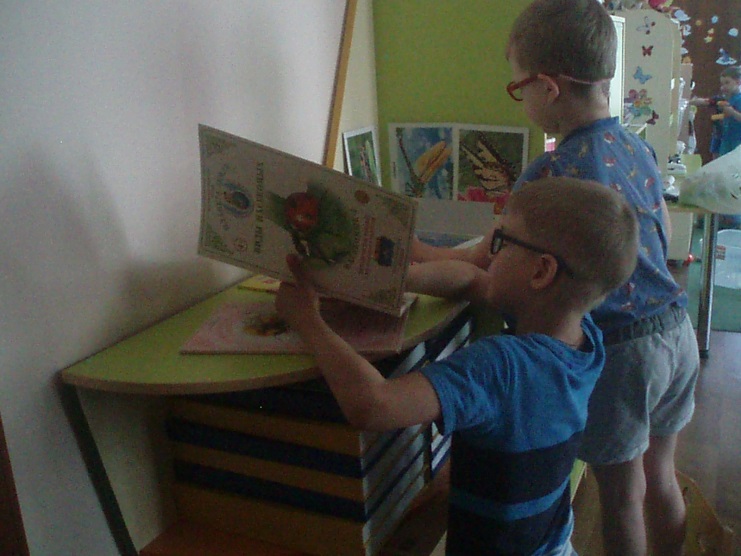 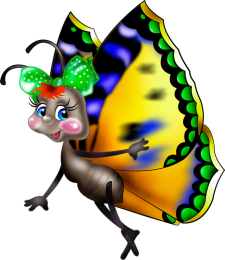 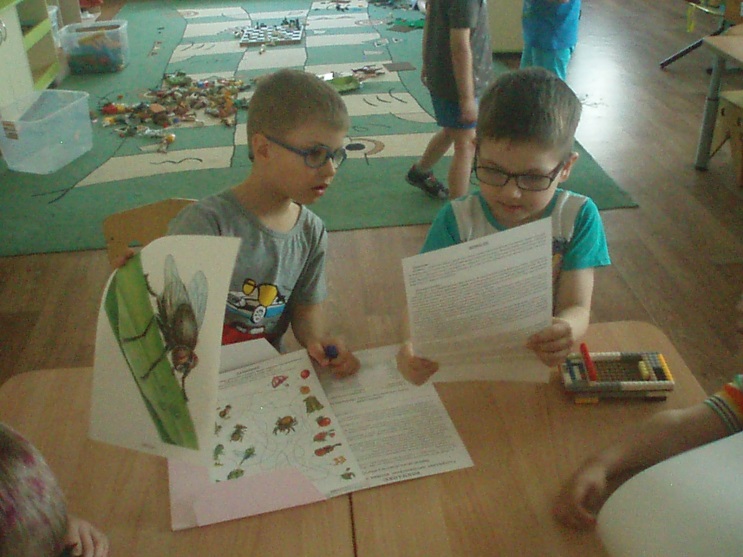 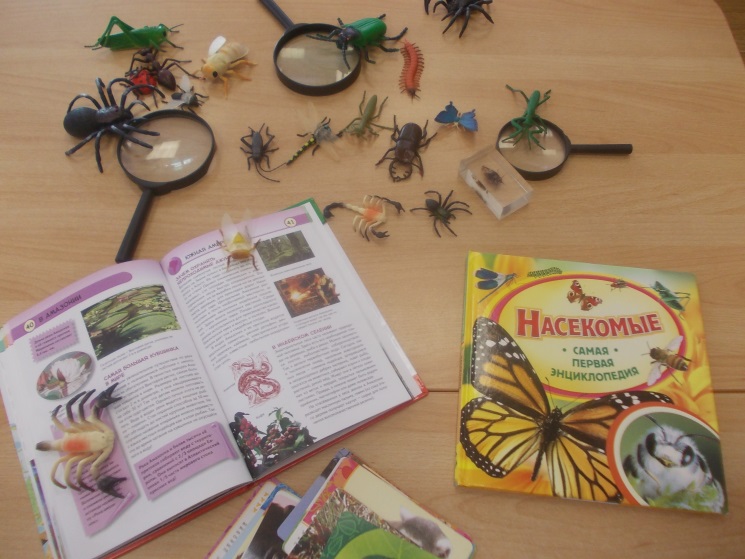 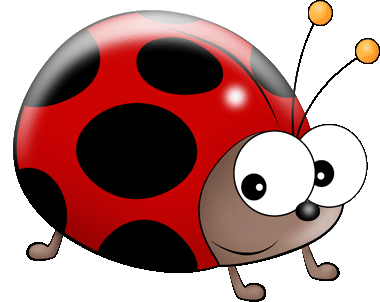 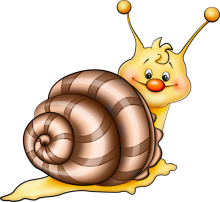 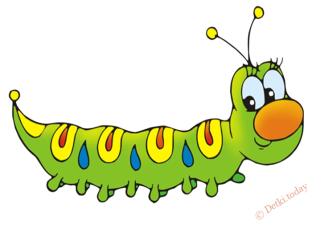 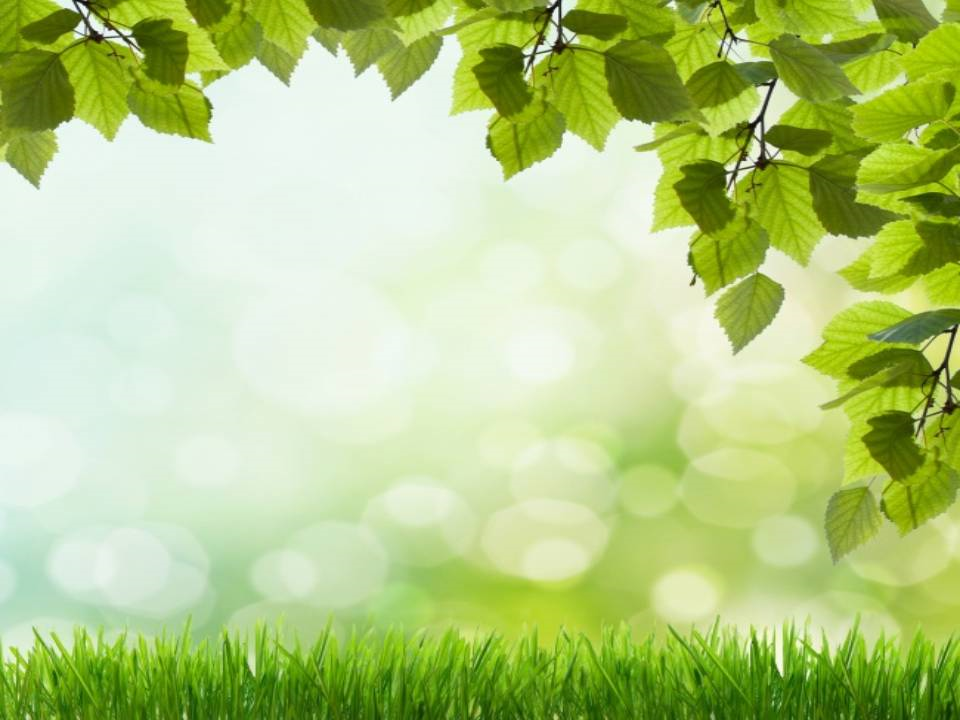 Рассматриваем
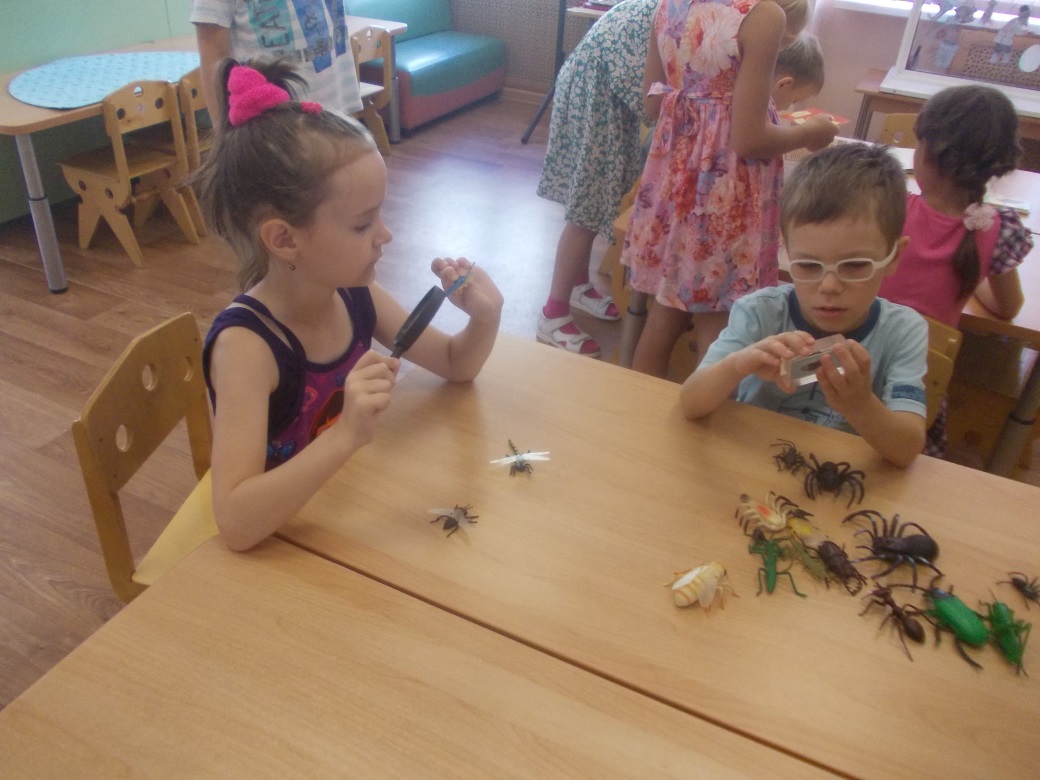 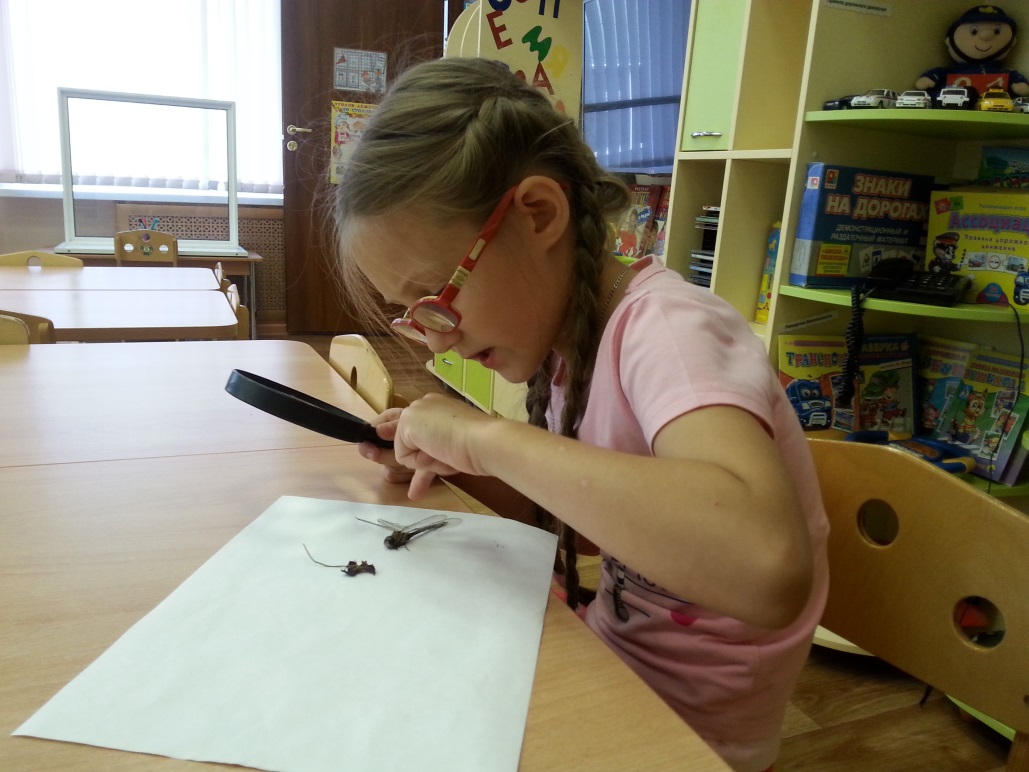 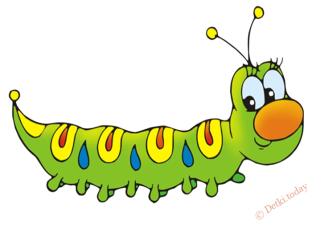 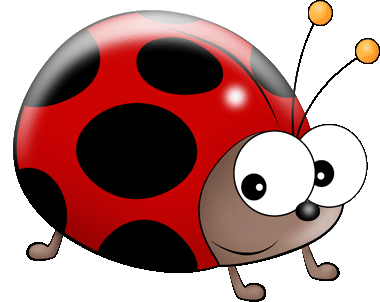 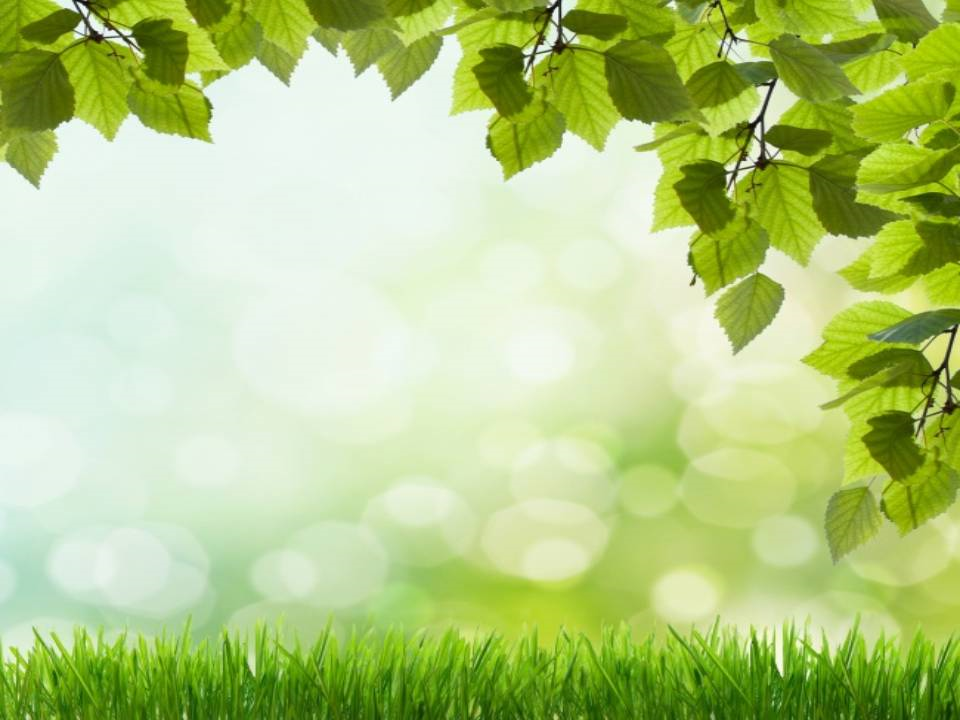 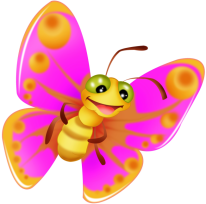 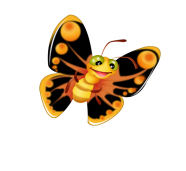 Узнаем из DVD фильмов
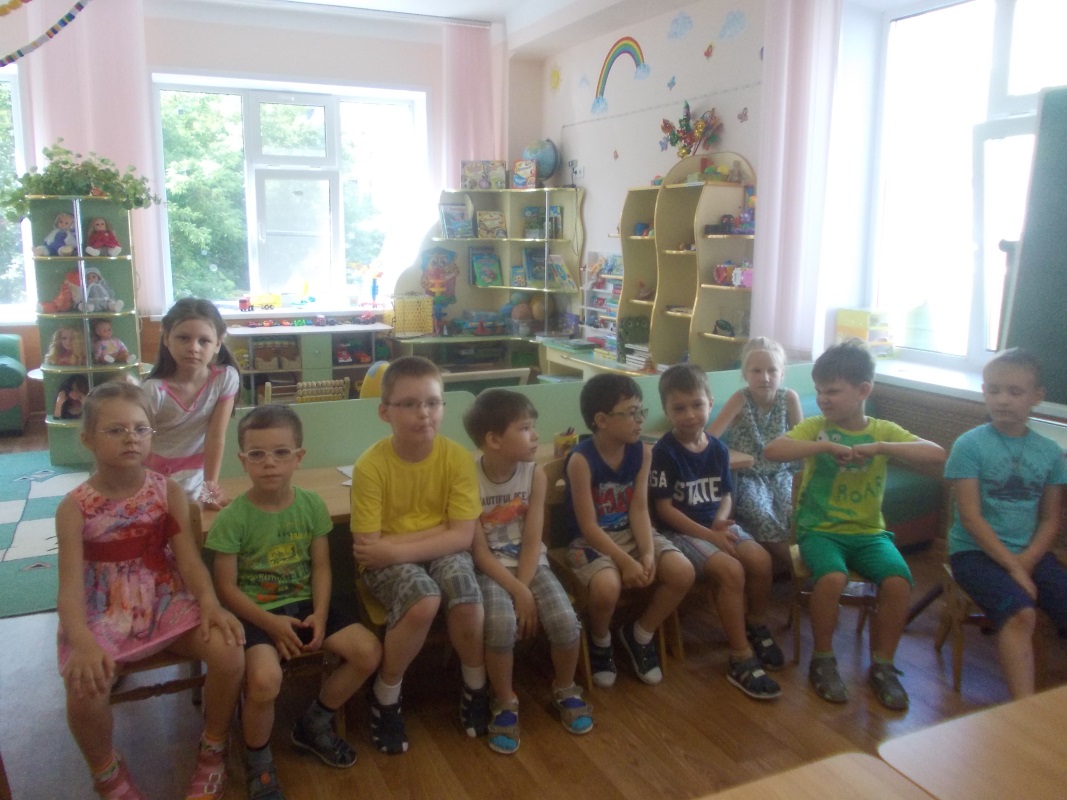 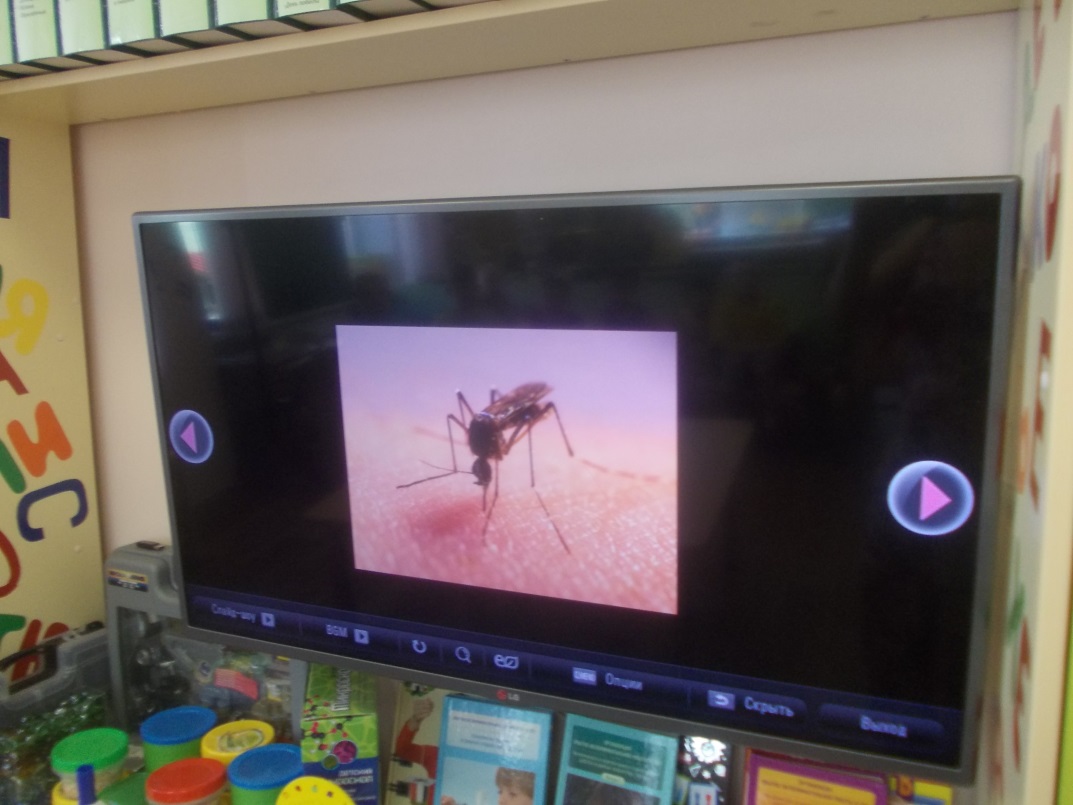 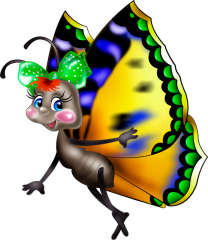 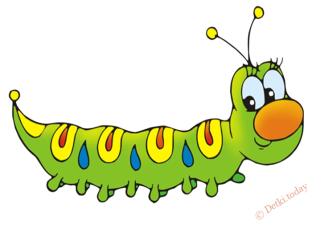 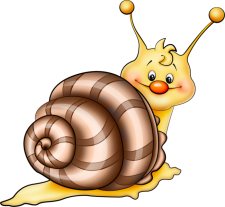 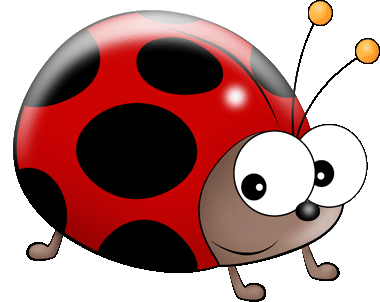 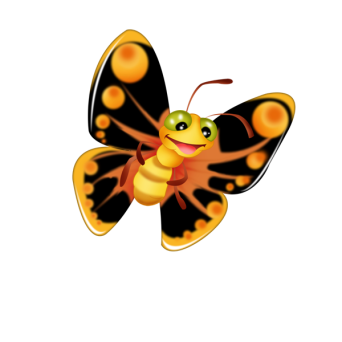 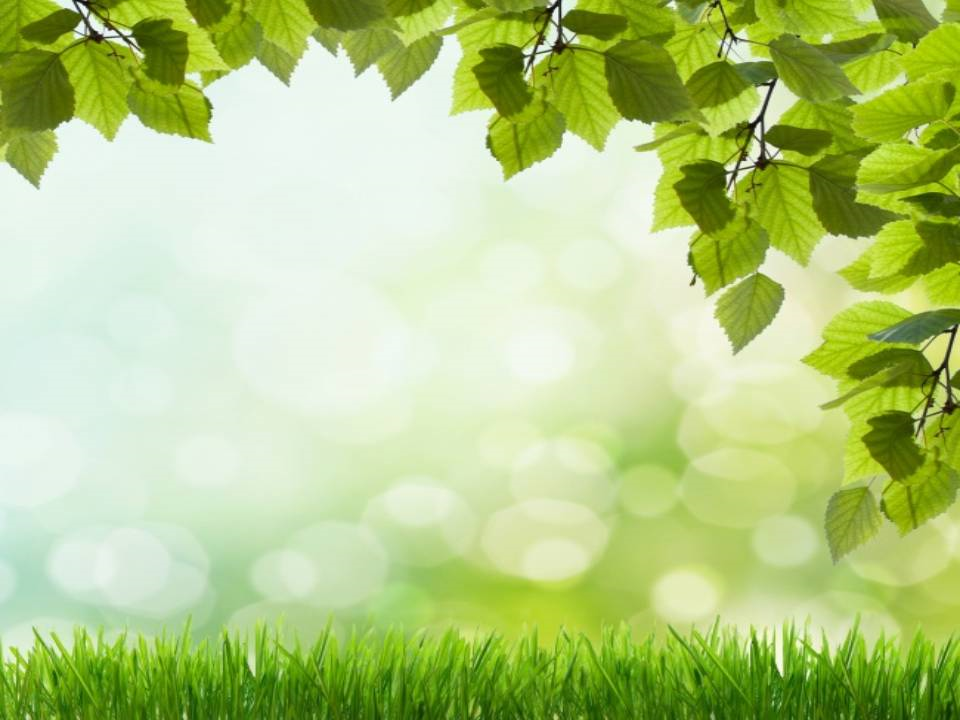 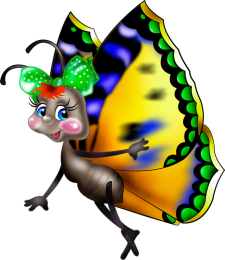 Узнаем из интернета, у родителей, воспитателя :
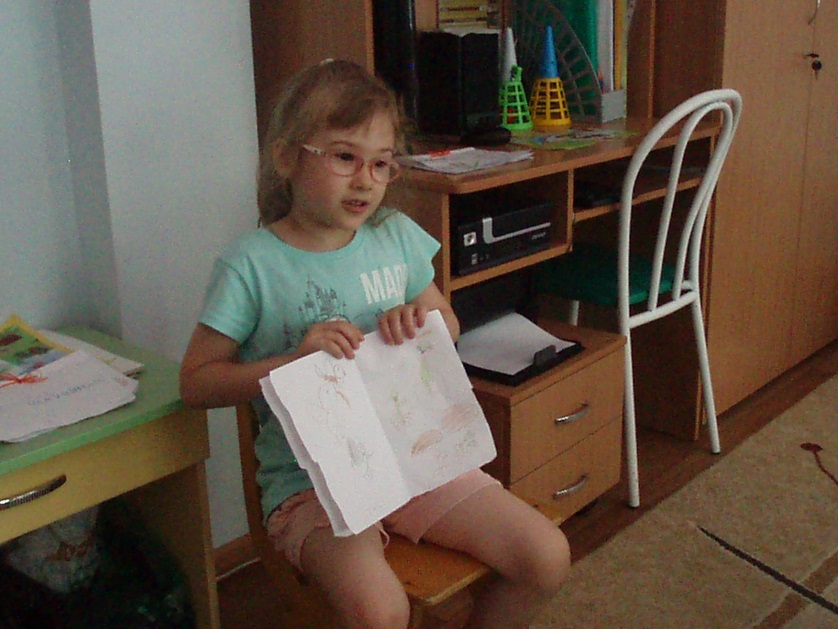 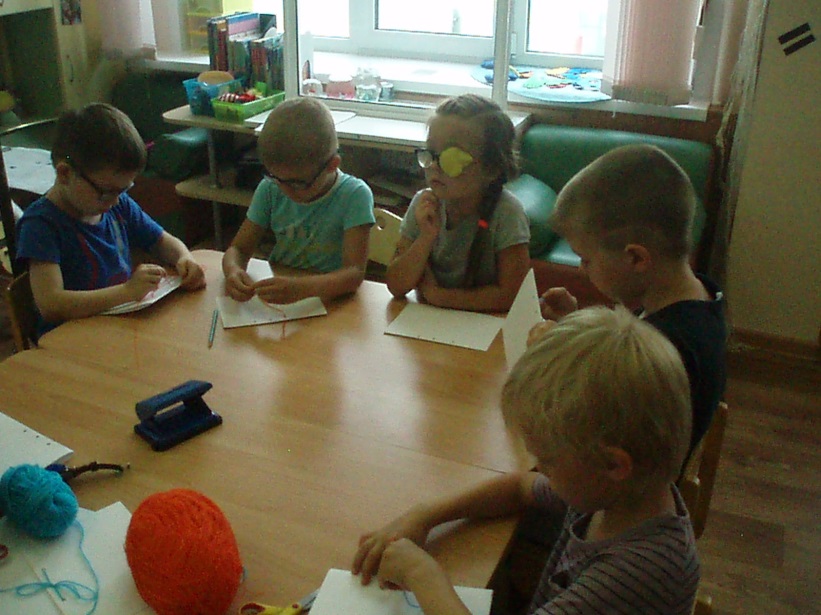 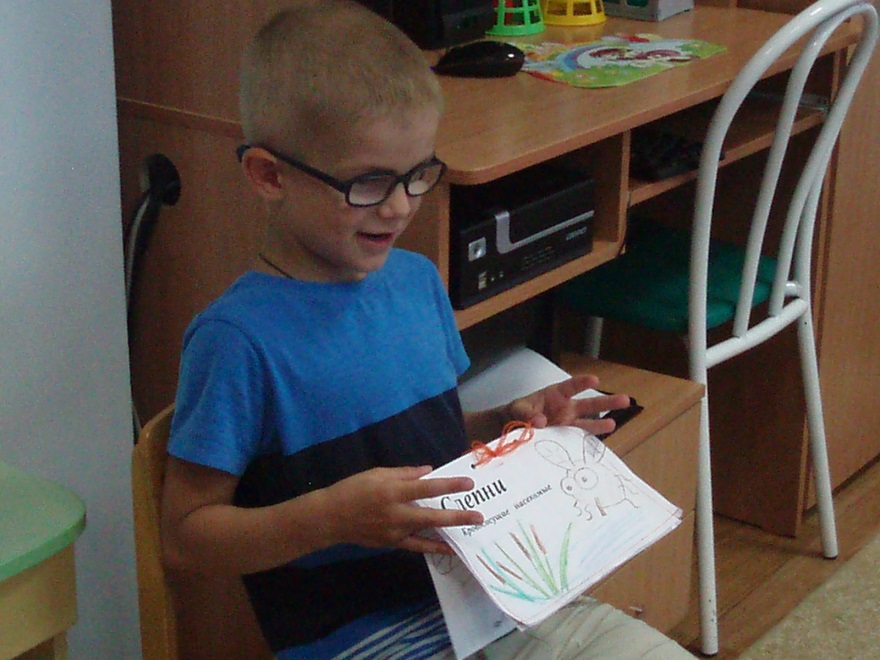 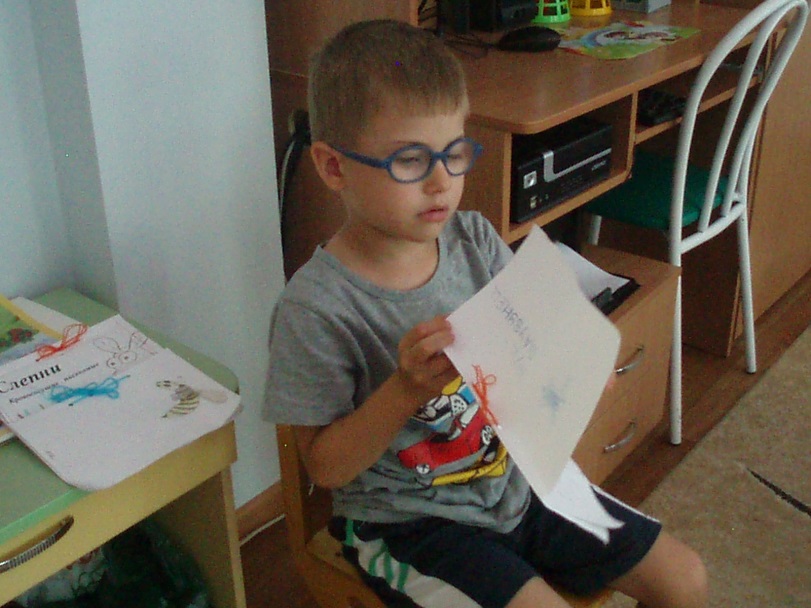 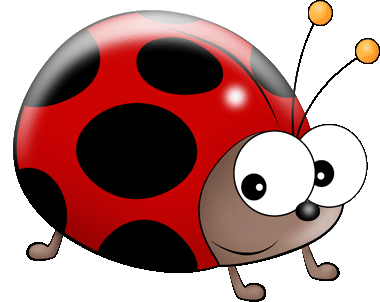 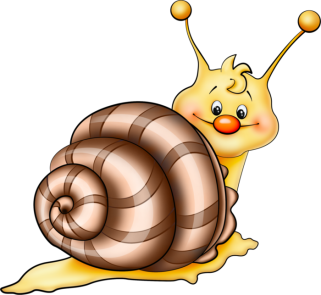 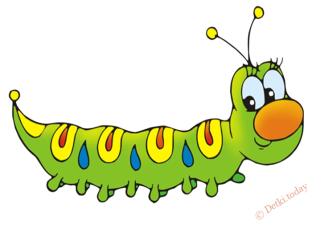 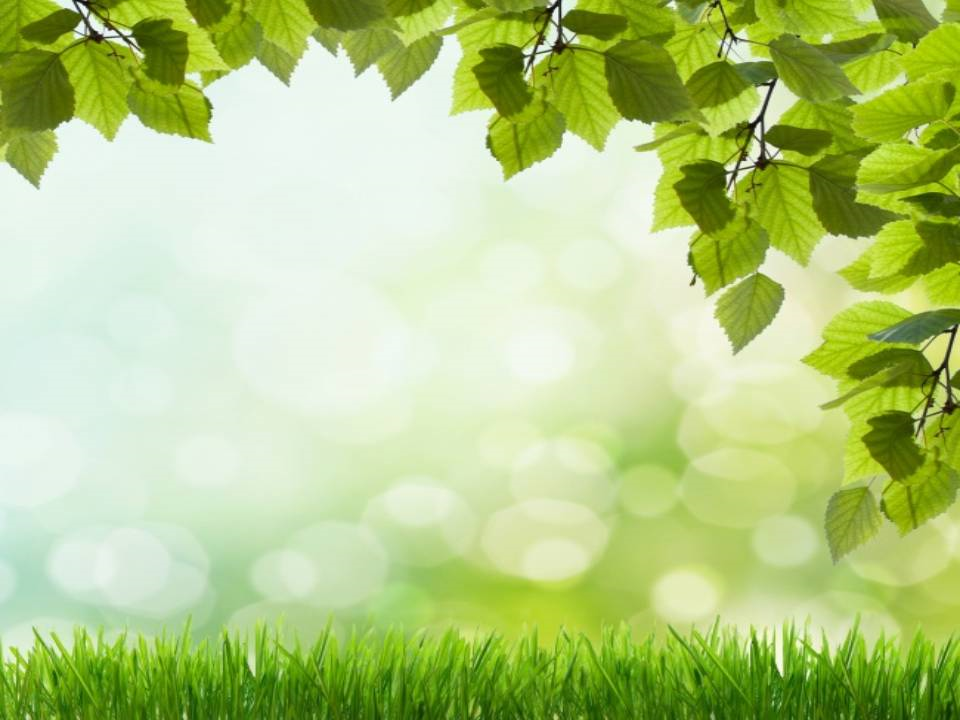 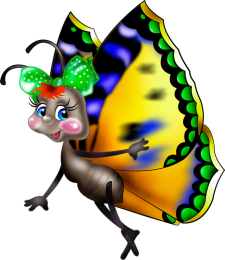 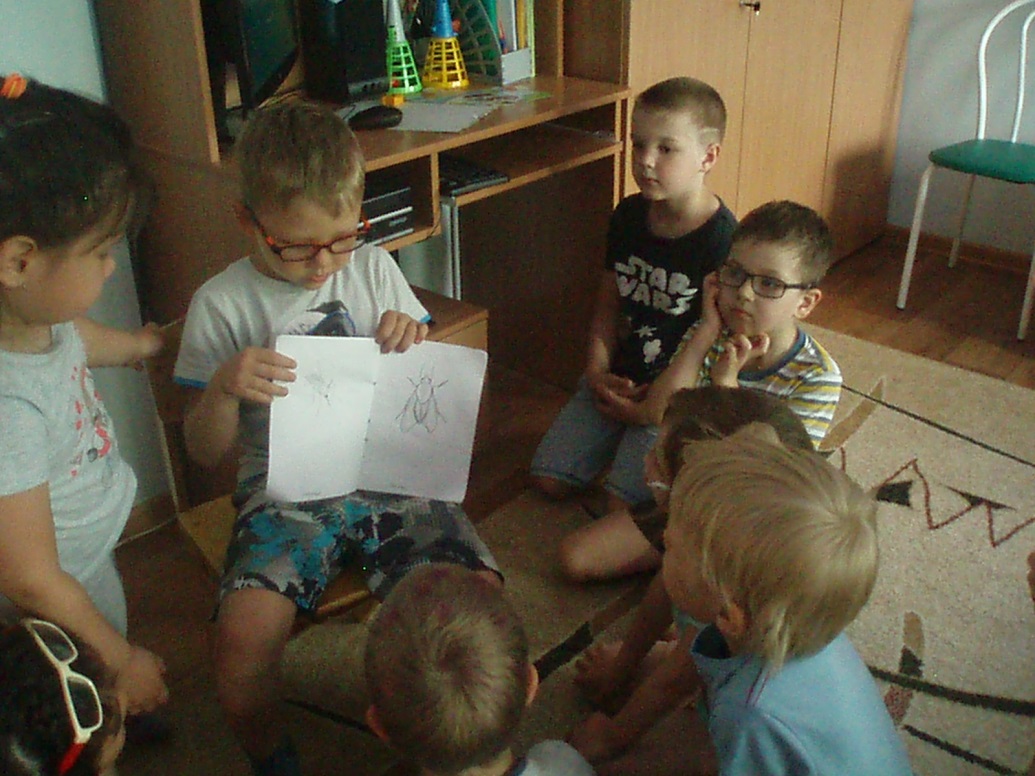 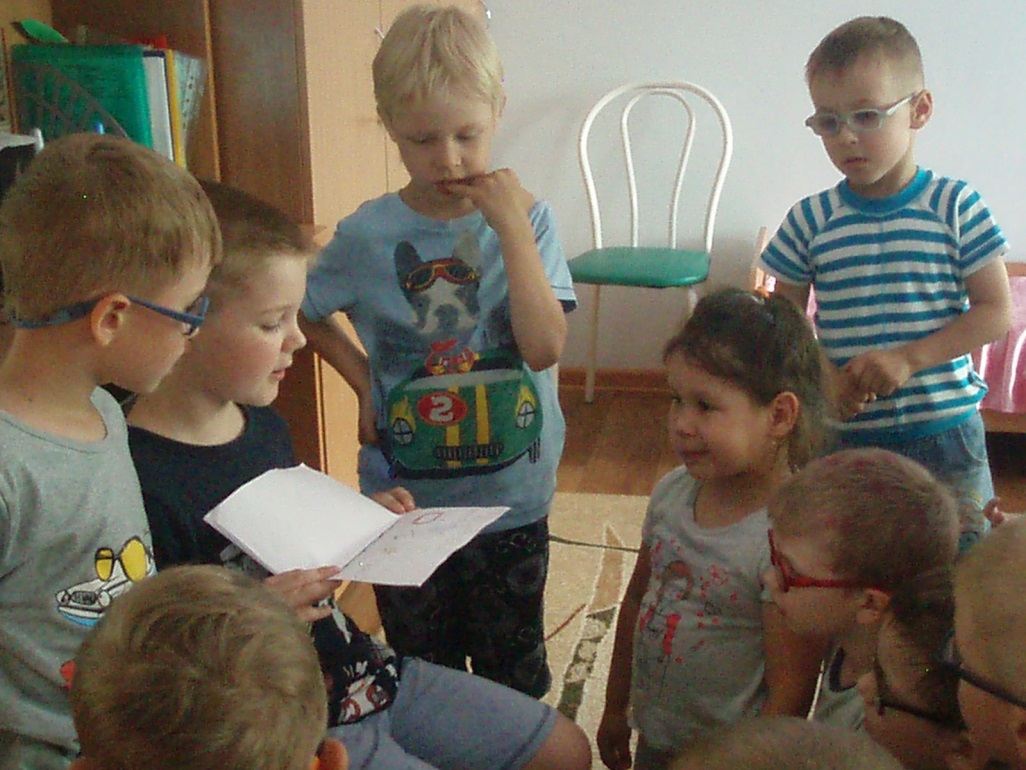 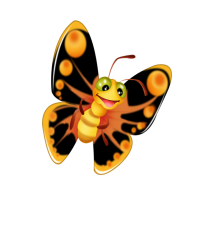 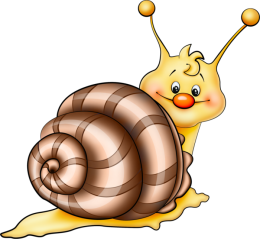 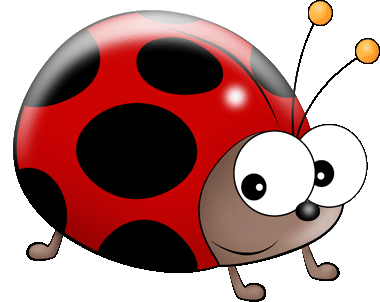 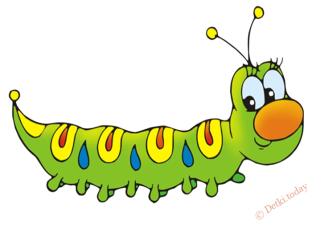 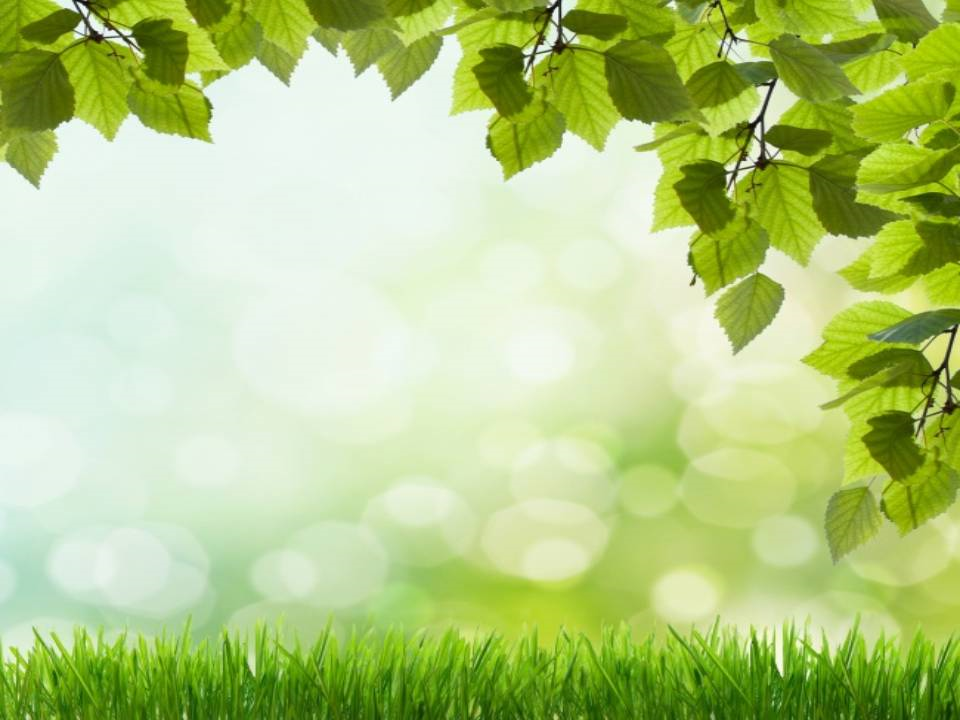 Разгадывали кроссворд:
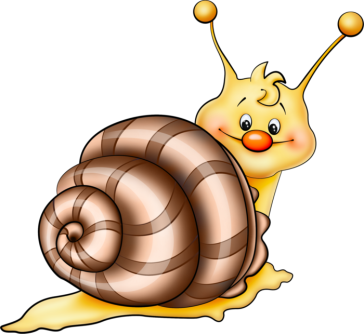 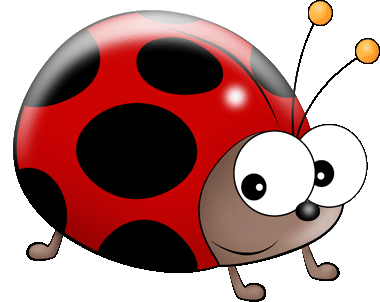 б
1
а
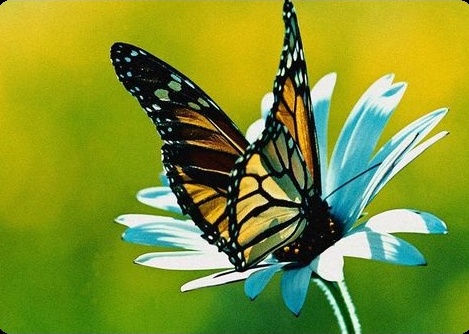 б
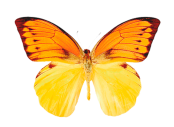 о
н
ч
а
к
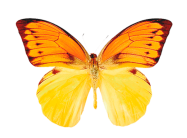 с
а
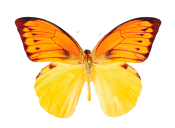 е
к
Спал цветок 
и вдруг проснулся,
Больше спать 
не захотел,
Шевельнулся, встрепенулся,
Взвился вверх и улетел.
о
м
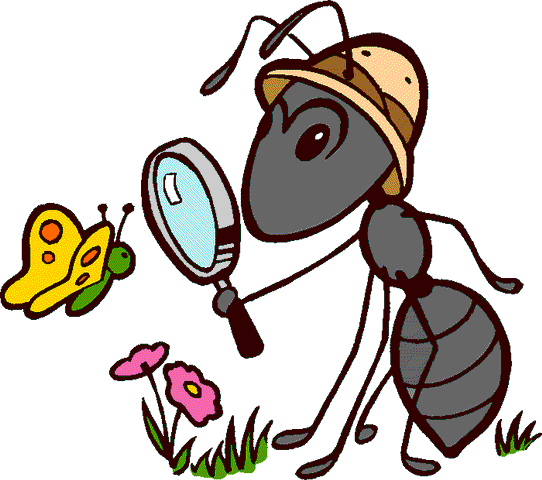 ы
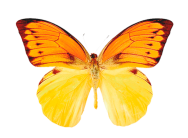 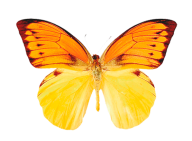 е
б
с
а
т
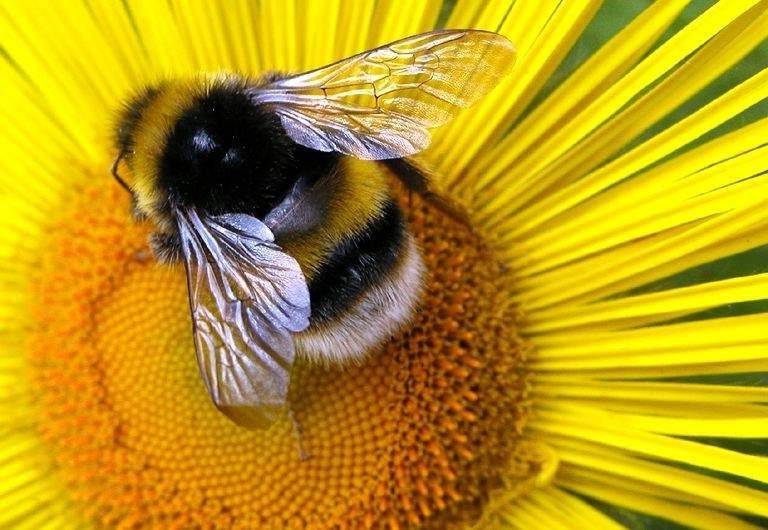 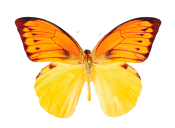 б
р
ж
о
е
к
у
з
н
е
ч
и
к
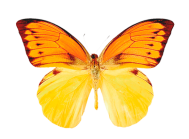 к
а
к
о
5
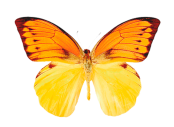 п
с
а
з
ч
е
а
е
к
Работник садовый –
Поясок медовый.
л
о
а
м
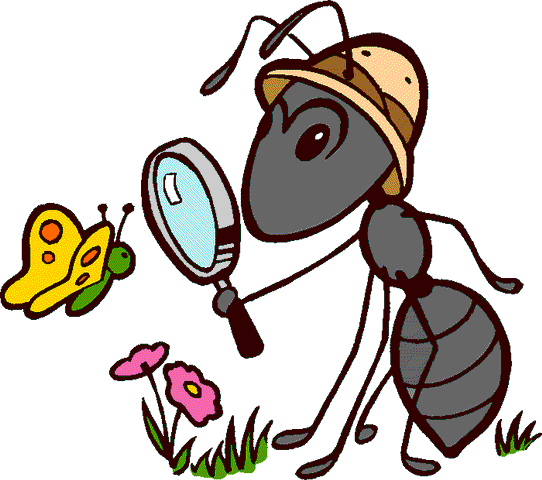 ы
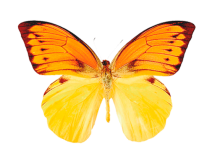 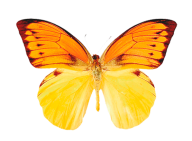 е
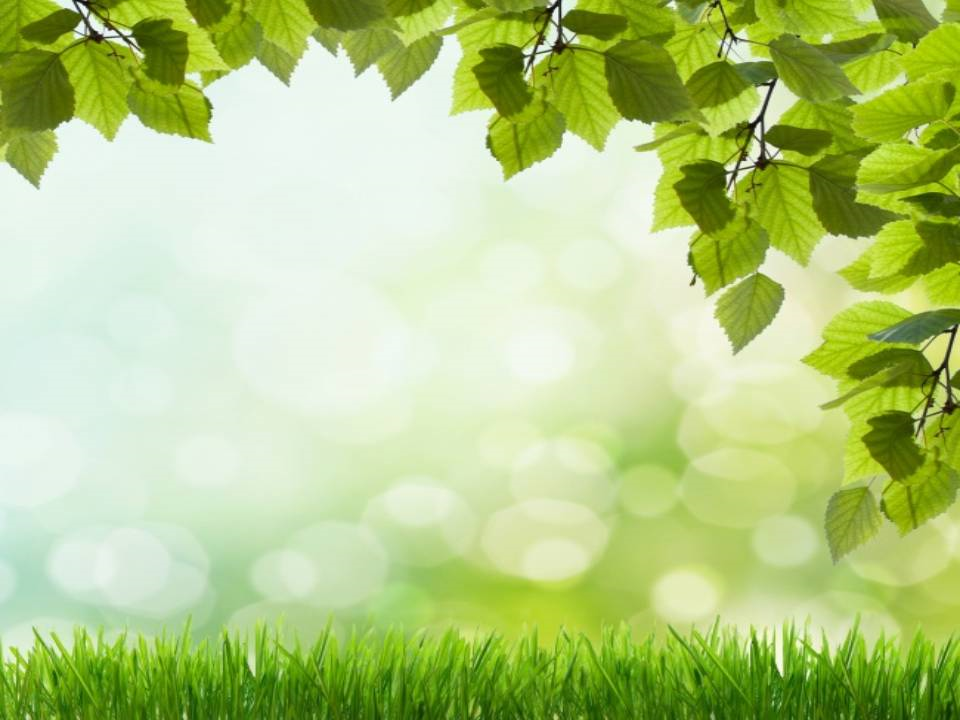 Выбор возможных проектов
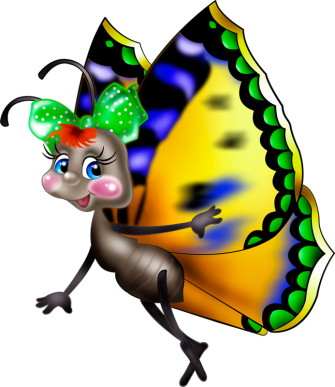 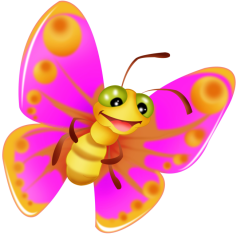 Как кусают кровососущие насекомые?
Как долго живут насекомые?
Для чего муравьям муравейник?
Как зимуют насекомые?
Почему насекомые разные?
Для чего нужны насекомые?
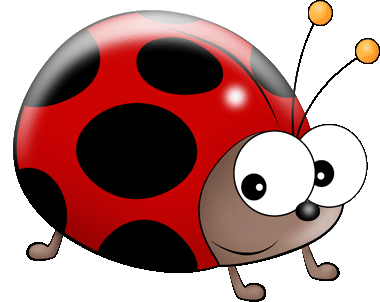 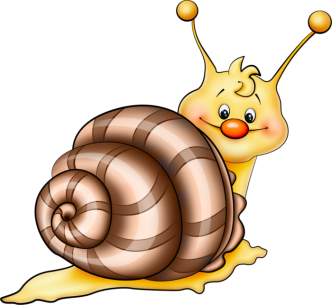 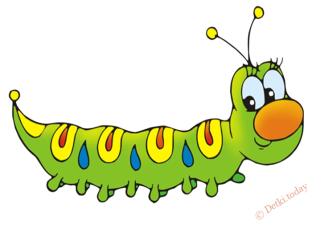 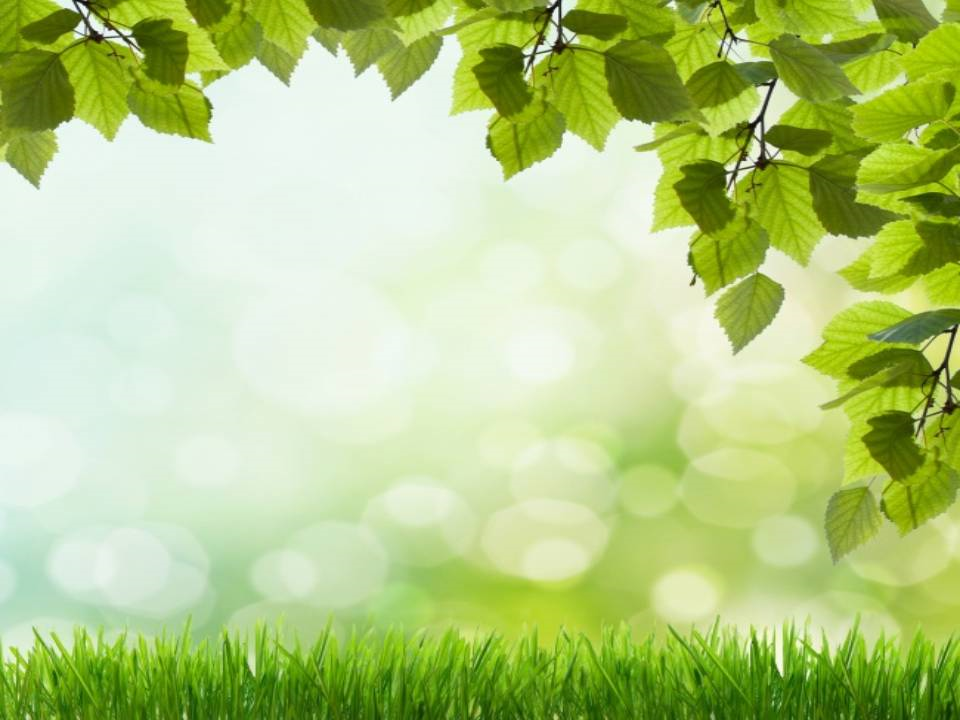 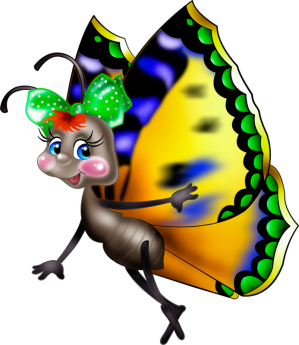 Реализация проекта
Организационная деятельность

Беседа с детьми:

-где обитают насекомые?
-кто такие насекомые?
-где дом у насекомых?
-кто живёт в подземном царстве?
-где обитают стрекозы?
-чем питаются бабочки?
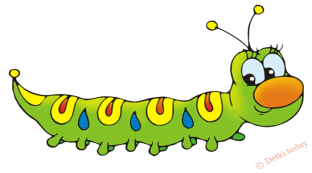 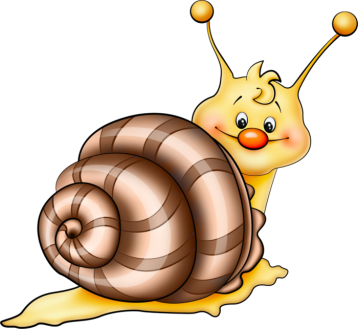 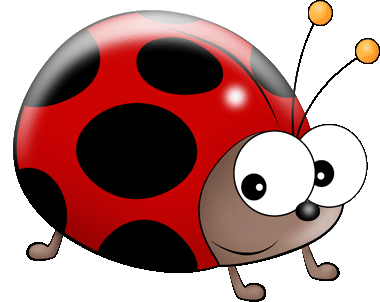 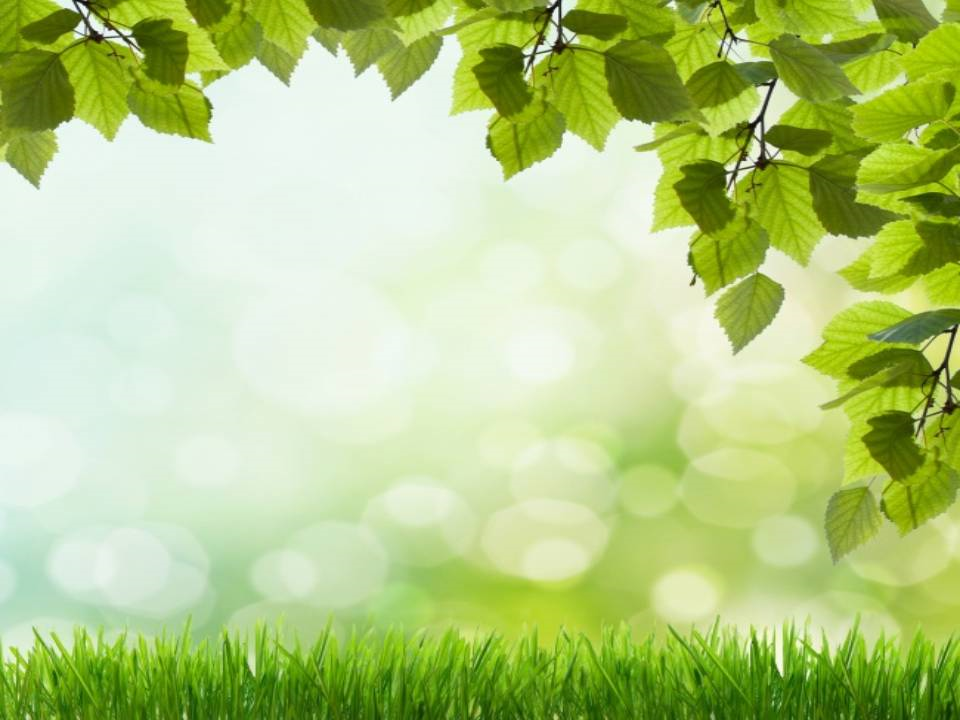 Художественная литература

Чтение:
-В. Бианки «Как муравьишка домой спешил»
-В. Бианки «Красная точка»
-В. Самуйлов «Там, где растёт Венерин башмачок»
Заучивание:
-Крылов «Стрекоза и муравей»
-К. Чуковский «Муха Цокотуха»
Загадки:
-Экотренинг «Если в я был насекомым»
-Проблемные ситуации «Что былобы, еслив небыло комаров и бабочек?»
Музыка:
-В траве сидел кузнечик
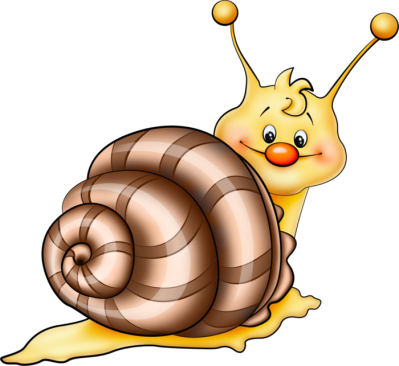 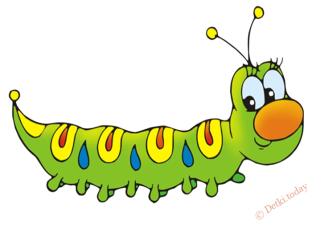 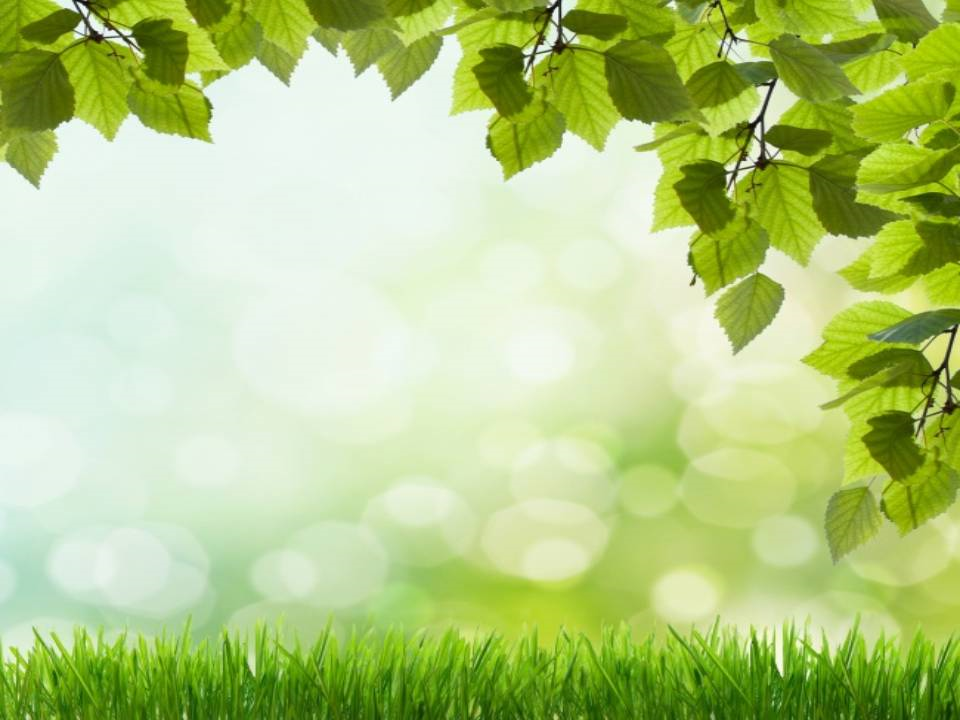 Совместная и самостоятельная деятельность
Рисование:
«Бабочки и стрекозки», «Божья коровка на листочке», «Комарики», «Такие разные гусеницы», «В траве сидел кузнечик»
Апликация:
«Нарядные бабочки», «Цветные лодошки» (бабочки)
Лепка:
 - «Паук», «Муравьишки в муравейнике»,
«Мы на лугу ходили» (коллективная)
Макет: «Разногцветный луг»
Сочинение с детьми сказок и историй.
Работа по созданию детских авторских книг «Как я побывал налугу»
Опыт: «Какое средство от насекомых лутьше?»
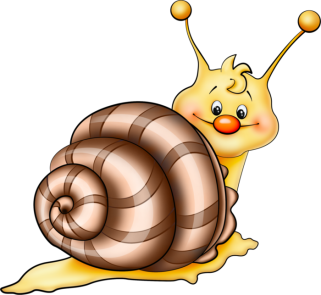 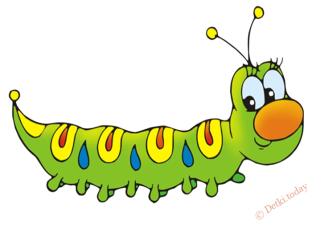 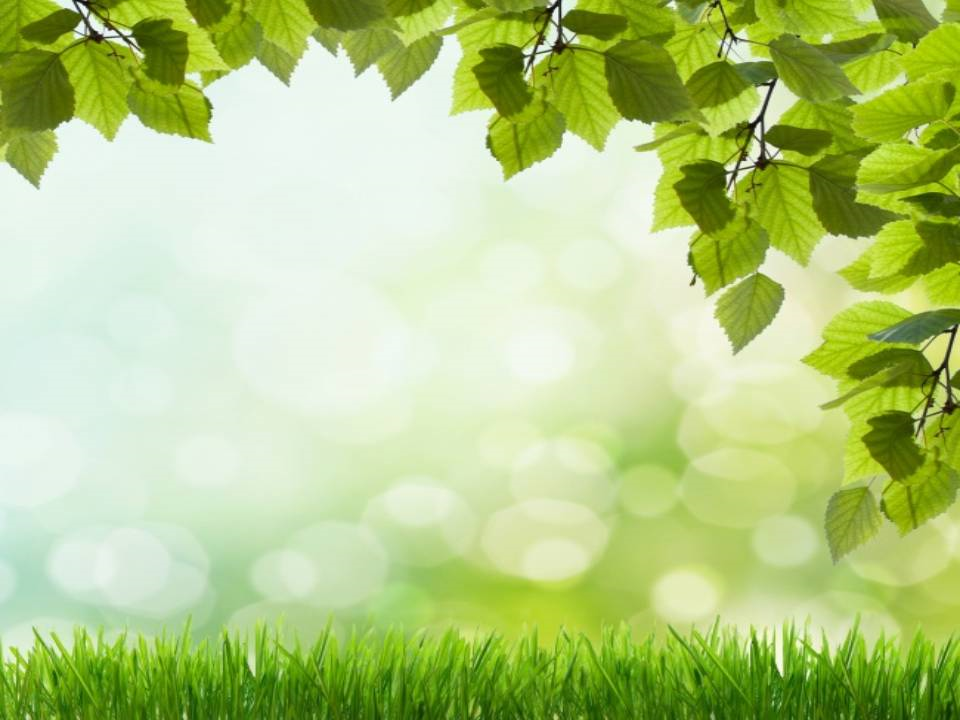 Создание уголка насекомых
-детская художественная, энциклопедическая литература
-папки: «Жители луга», «Удивительные бабочки», «Кто под землёй живёт?»
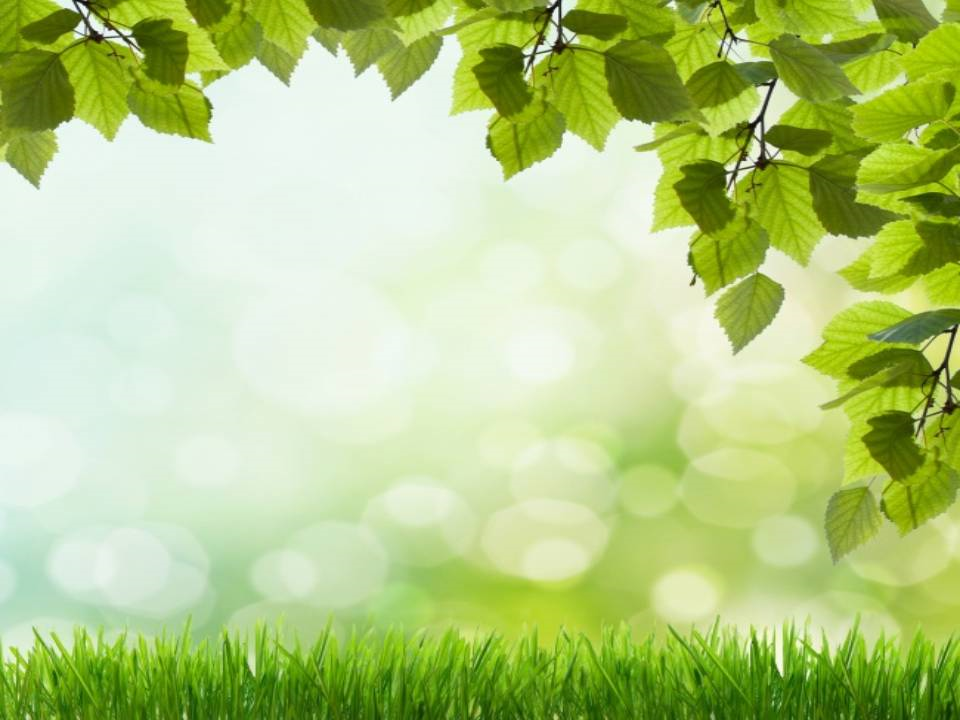 ЛЕПИМ
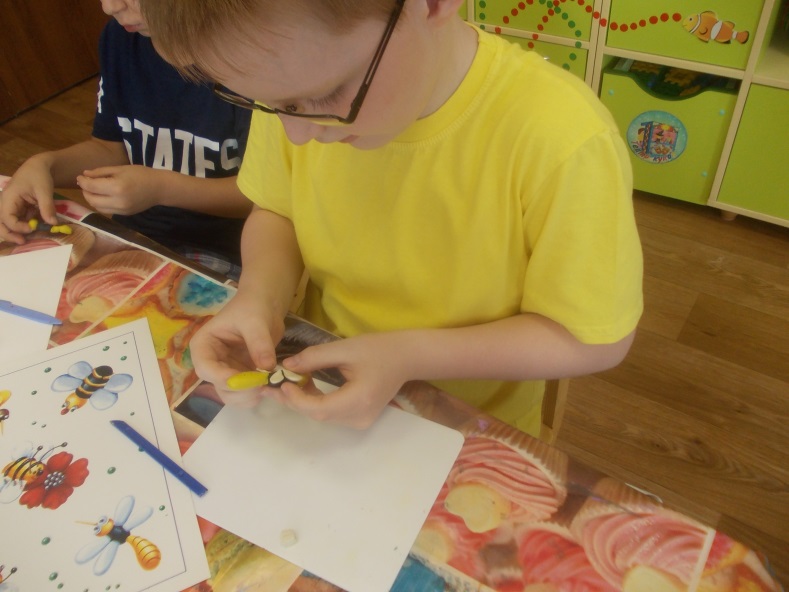 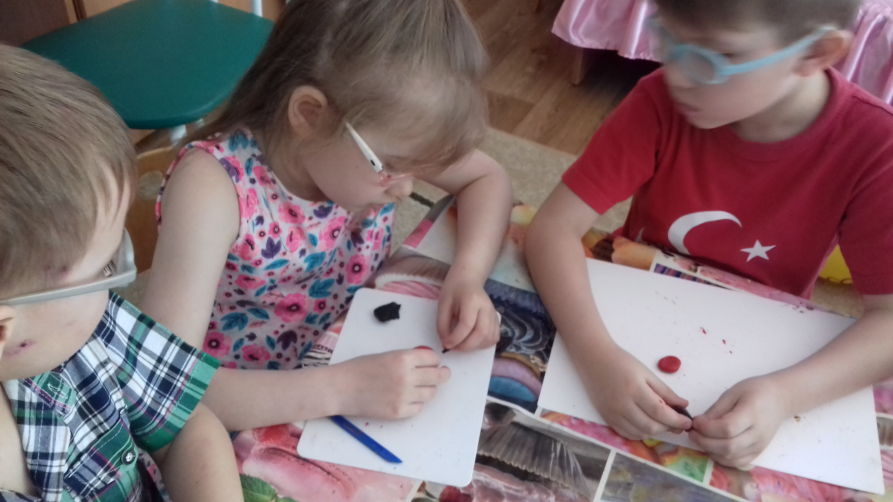 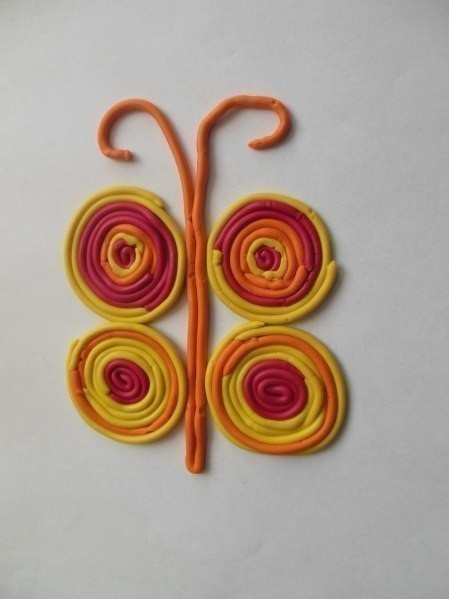 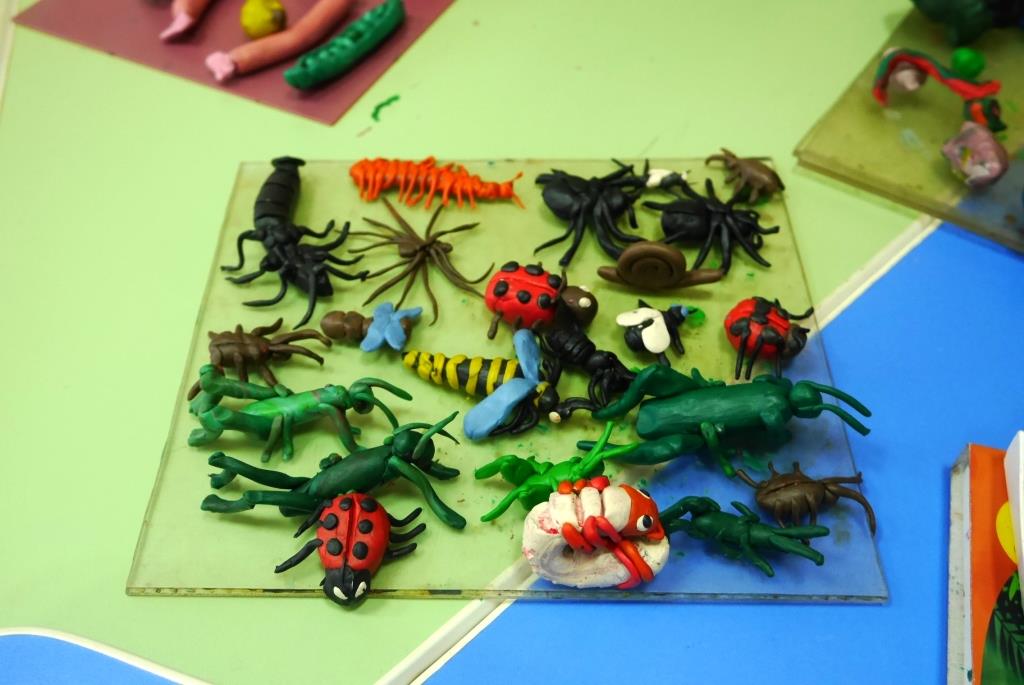 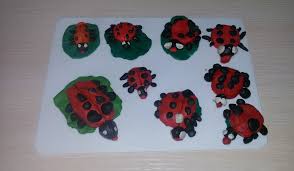 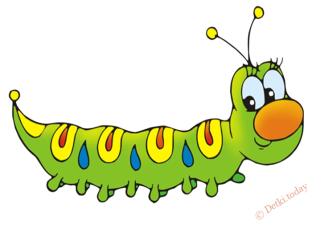 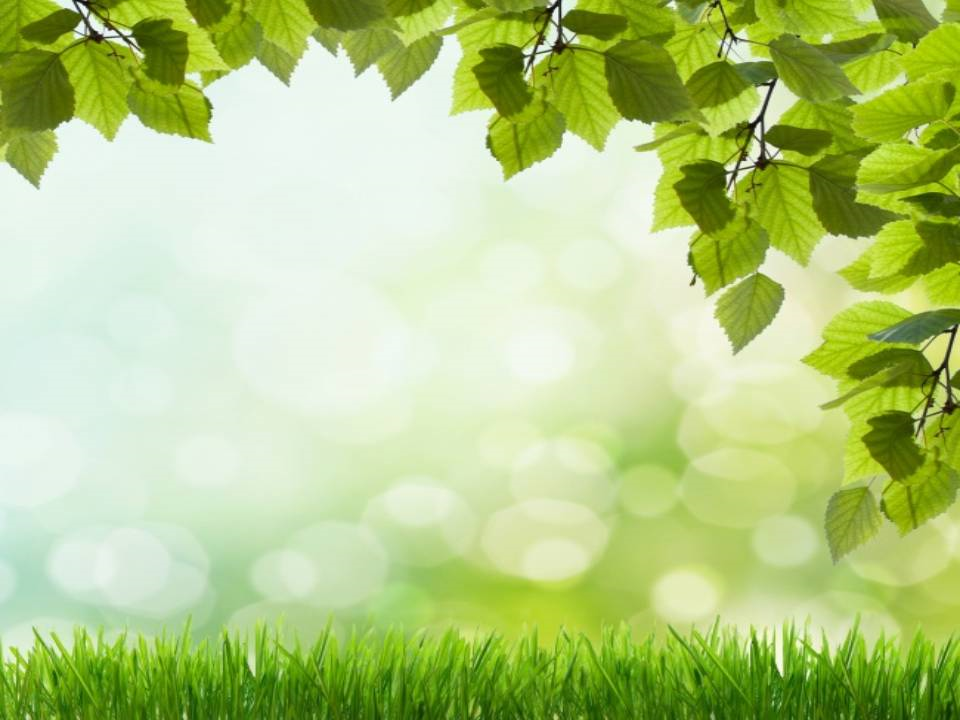 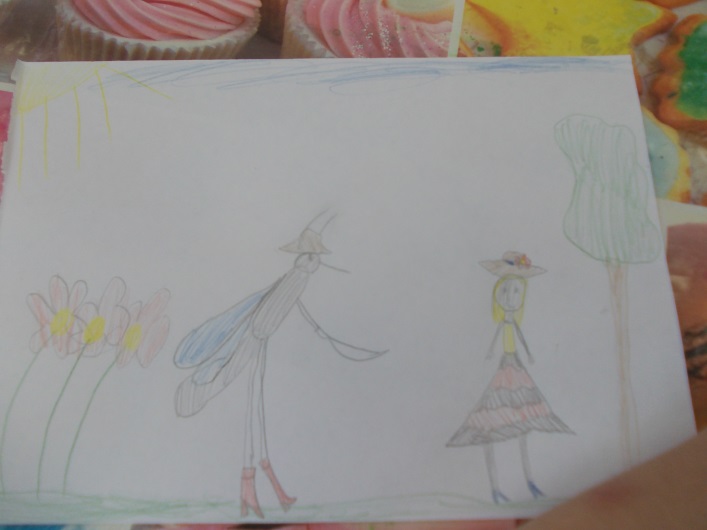 РИСУЕМ
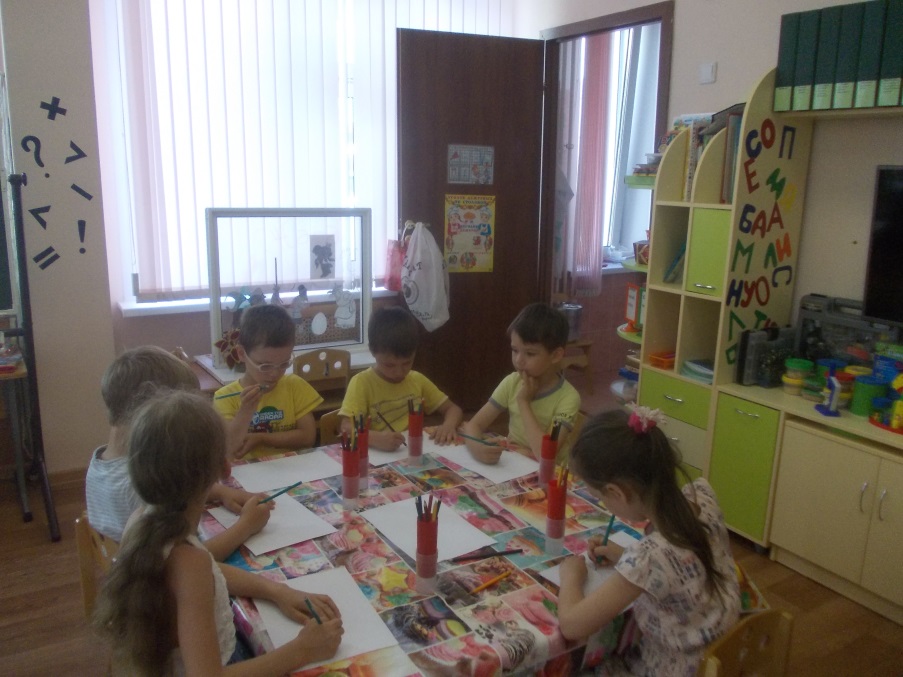 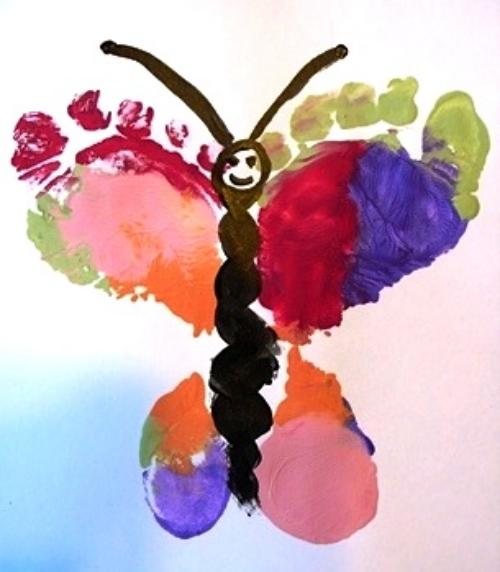 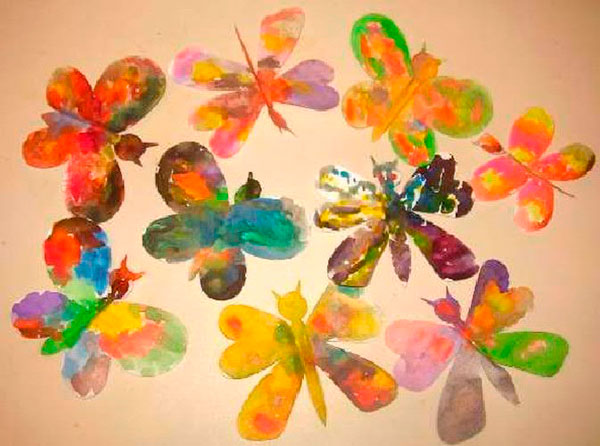 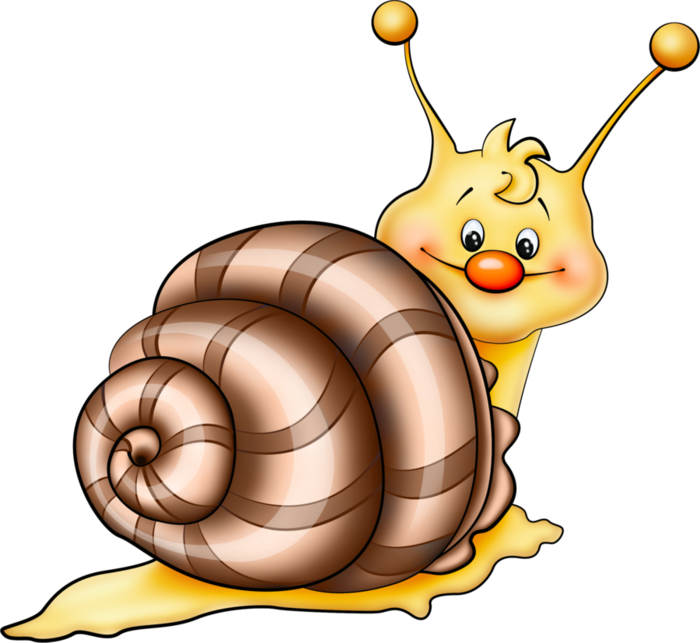 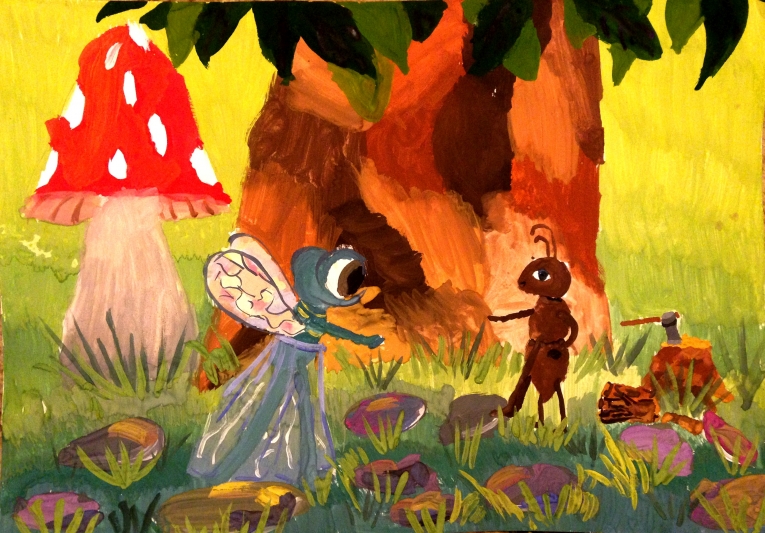 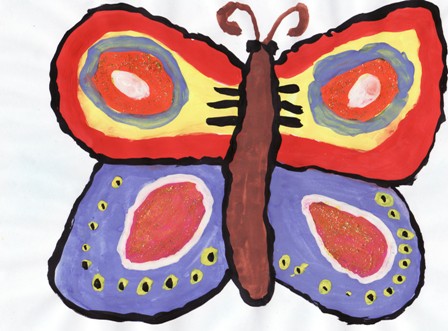 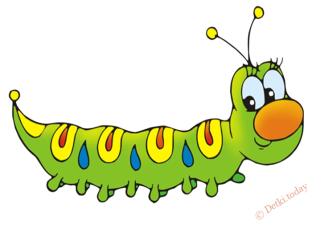 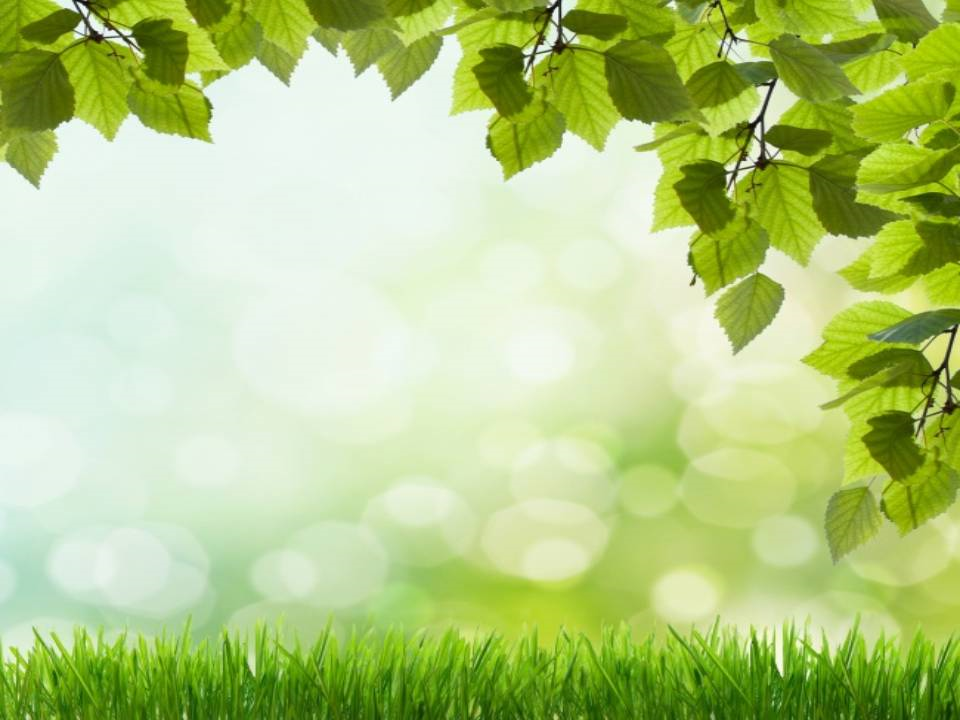 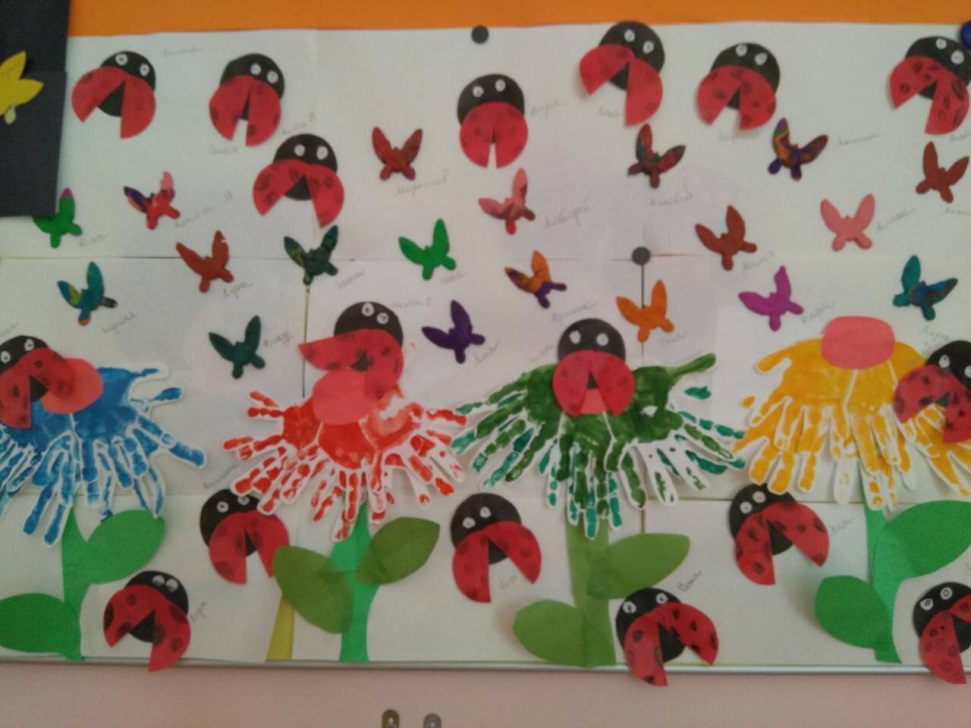 АПЛИКАЦИЯ
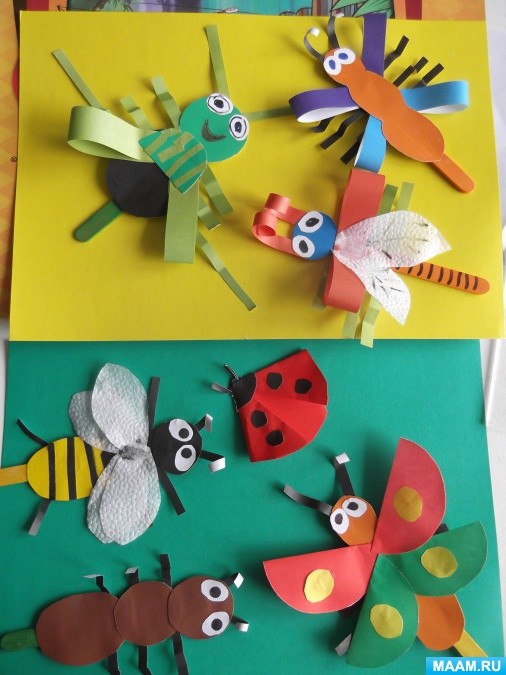 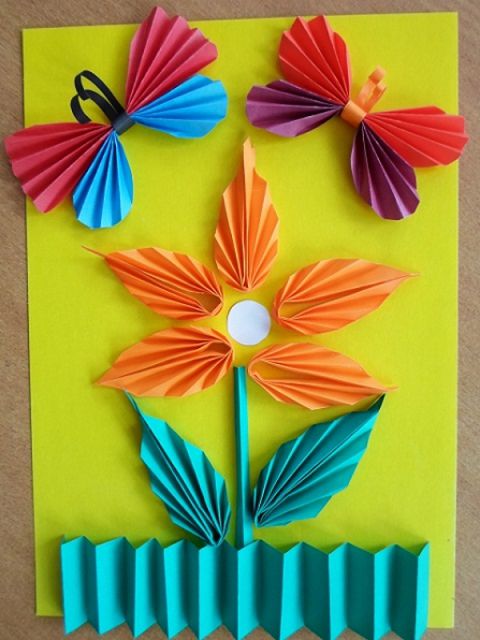 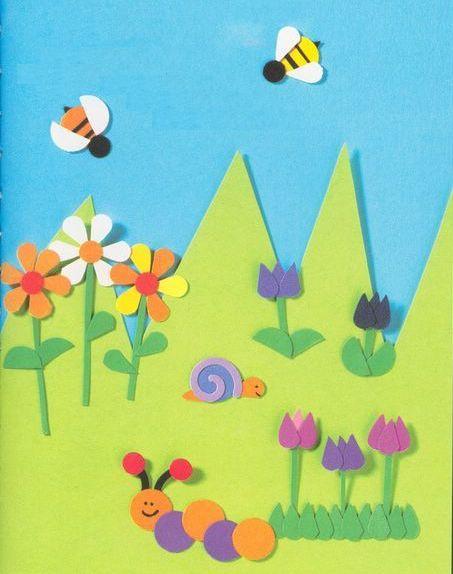 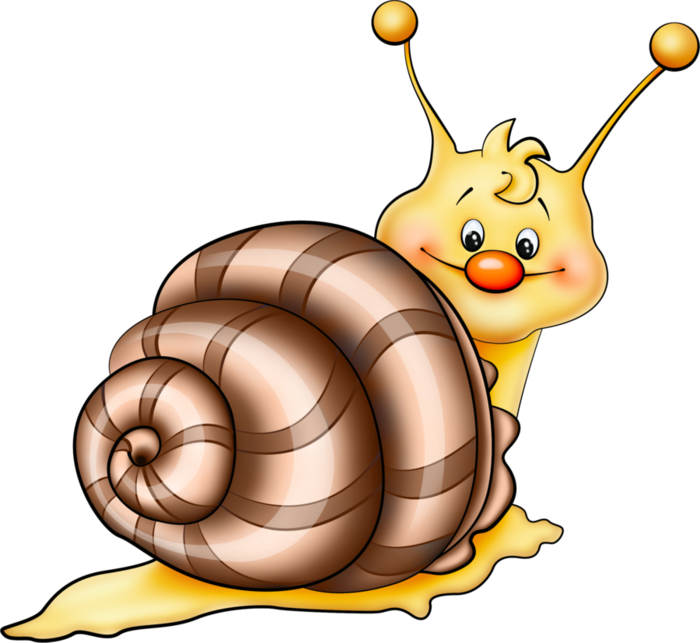 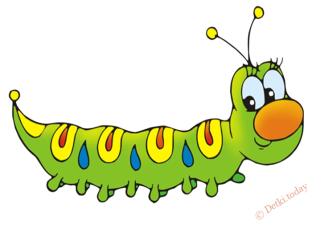 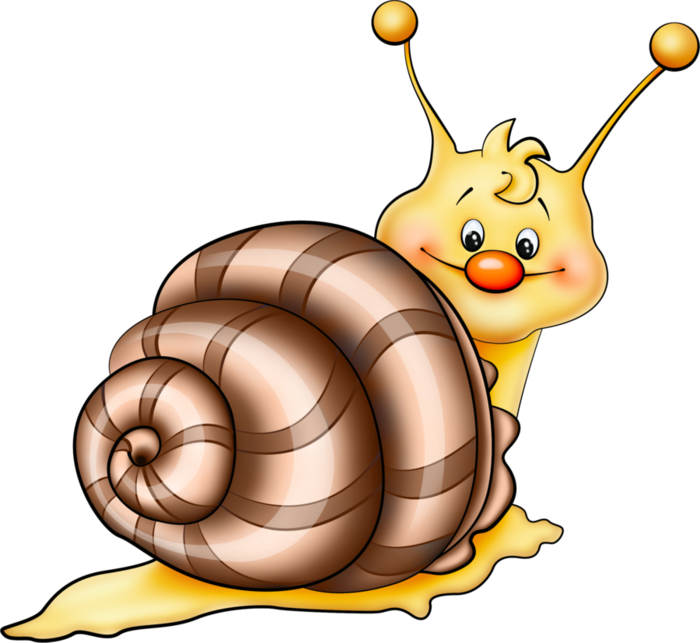 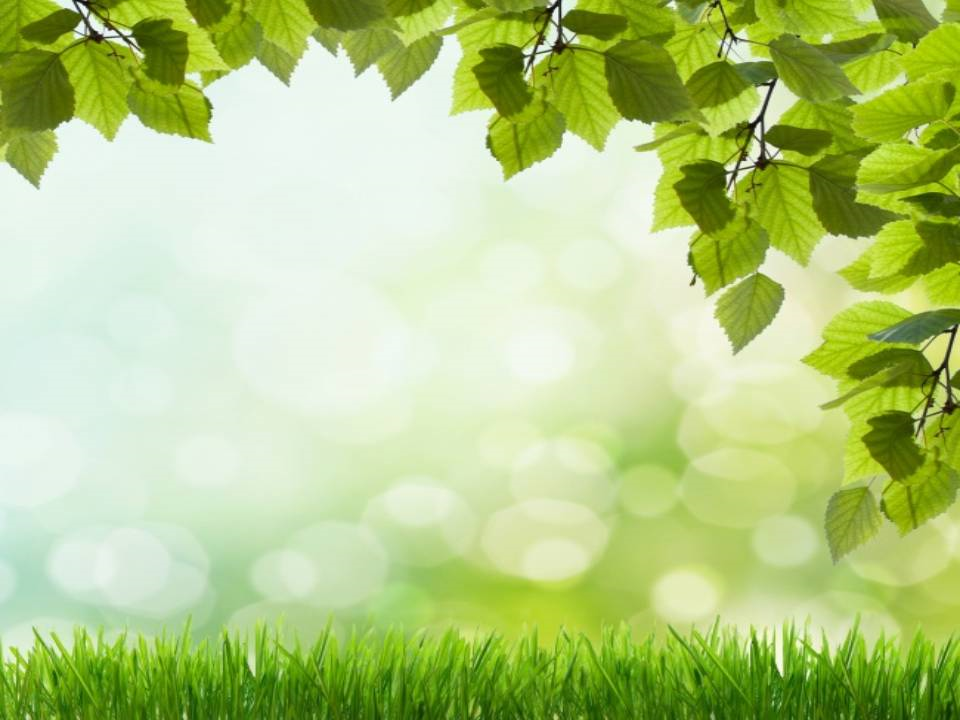 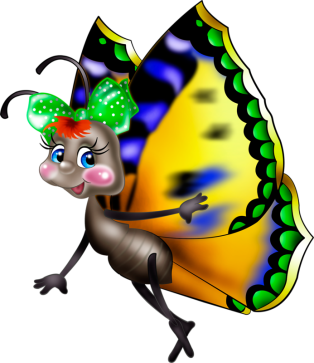 Театрализация:
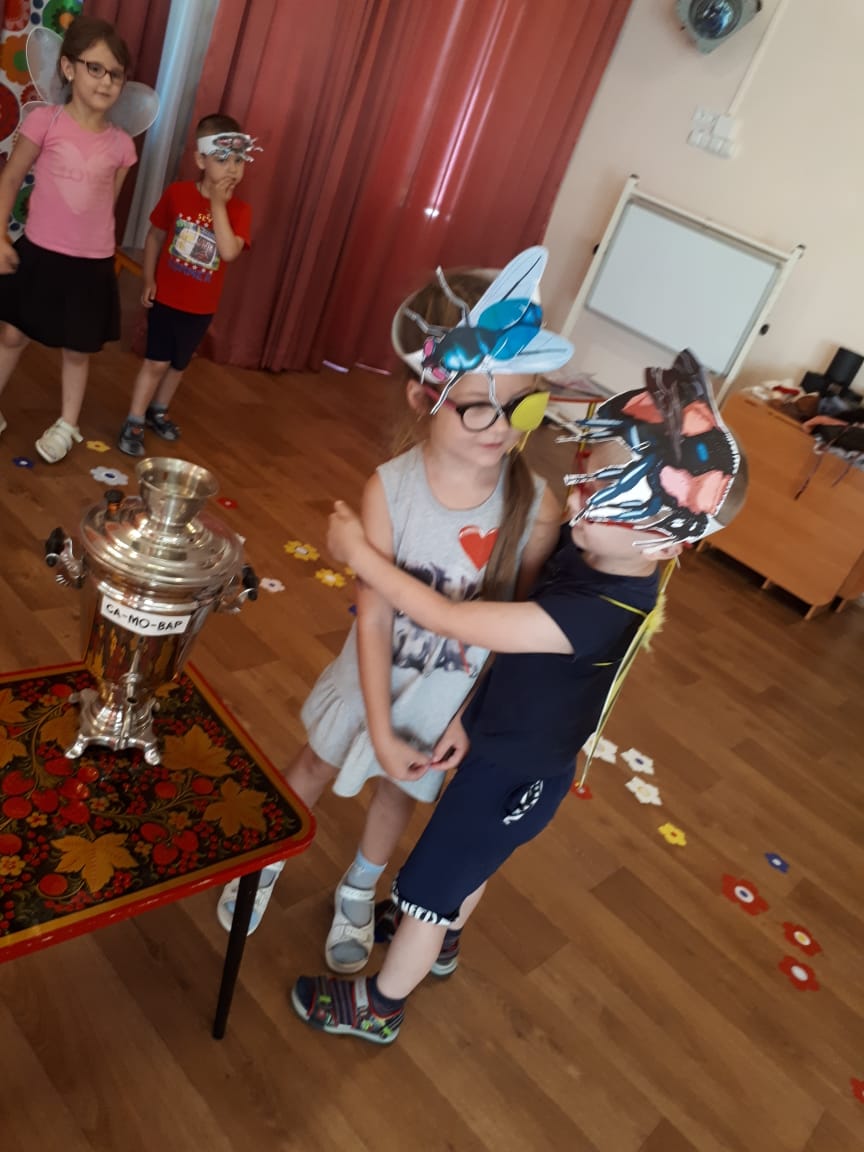 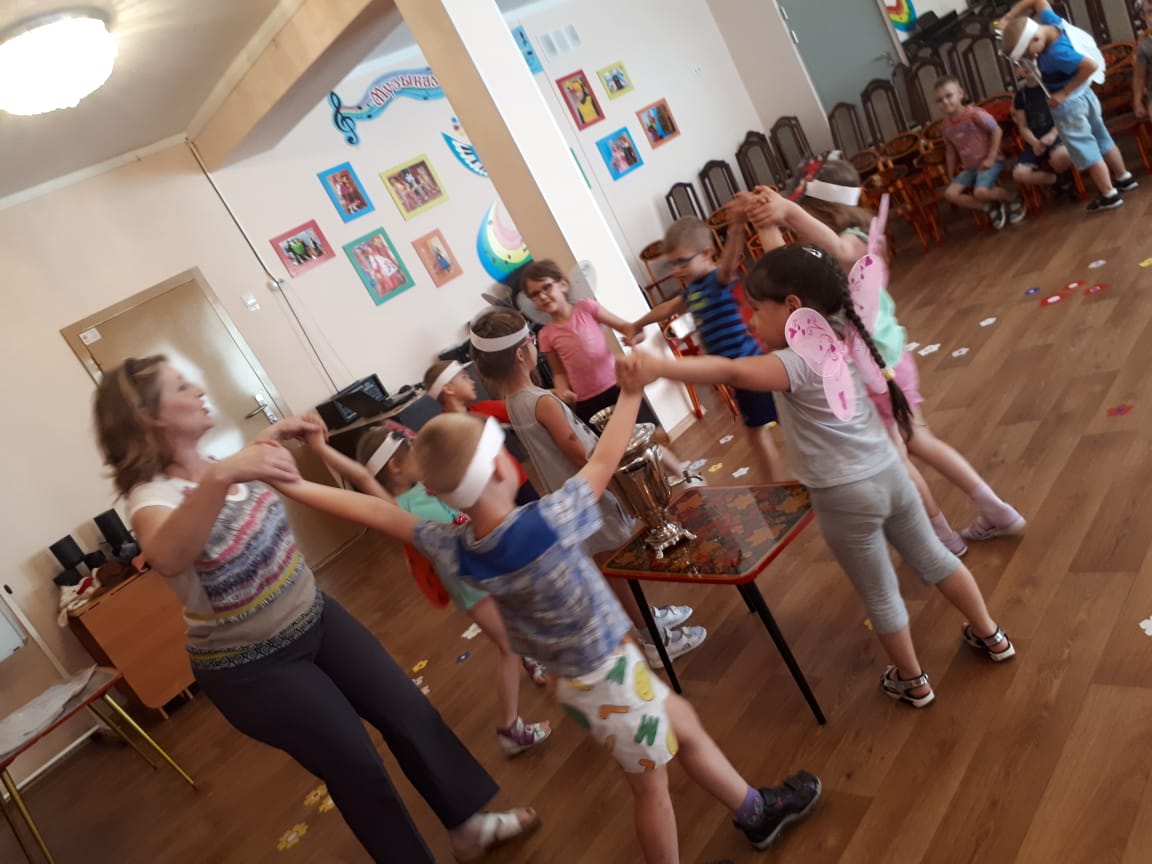 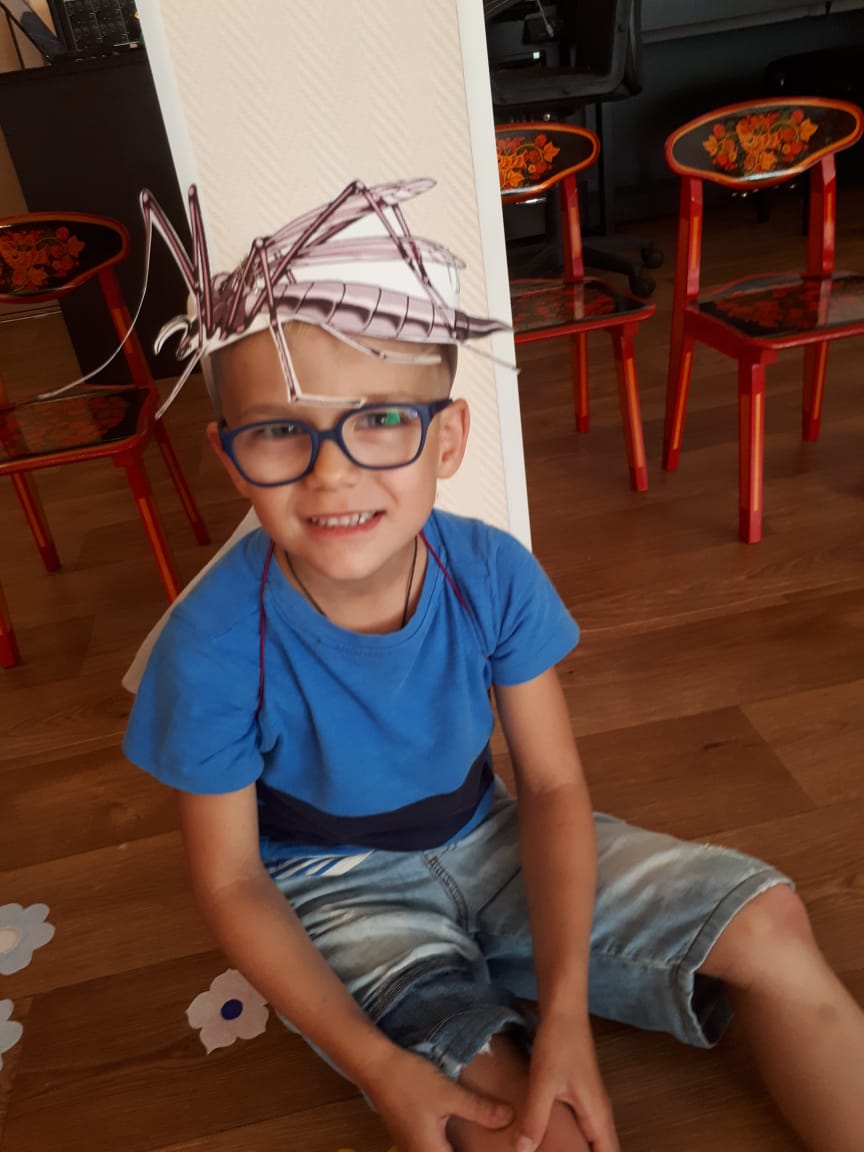 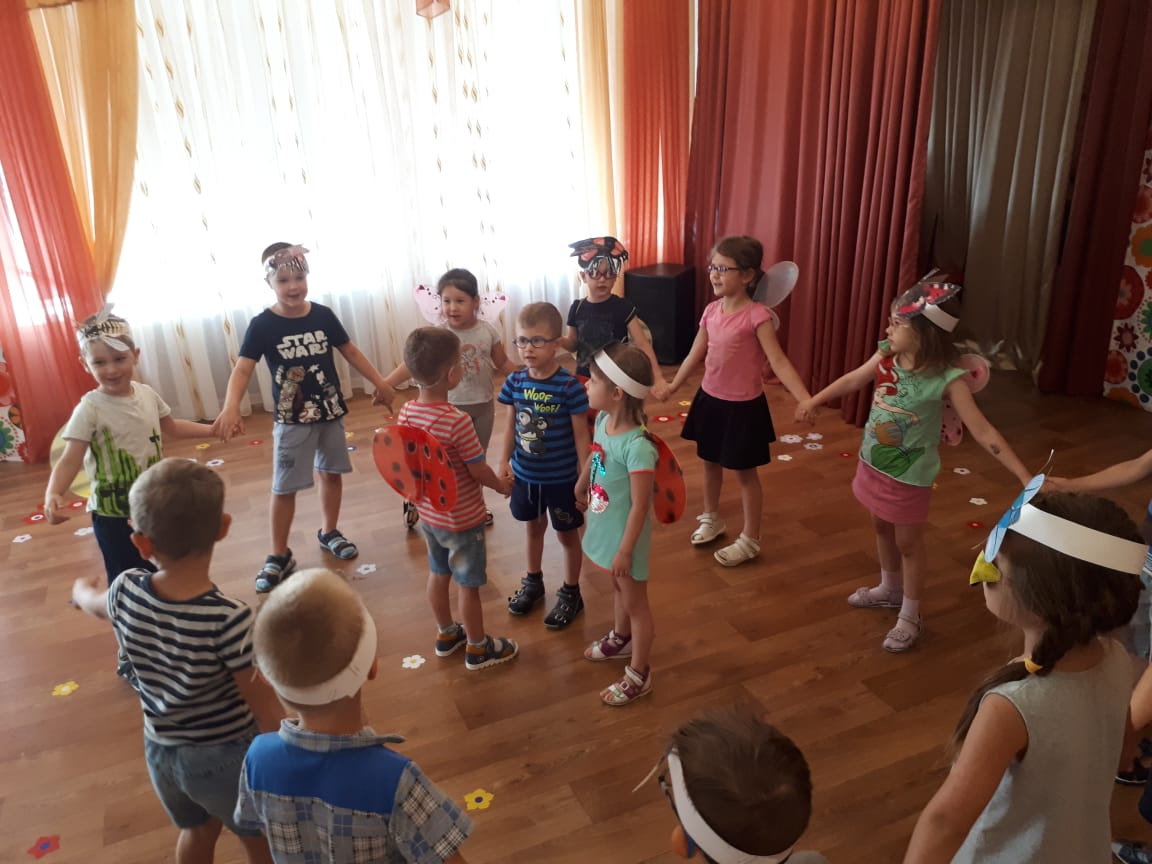 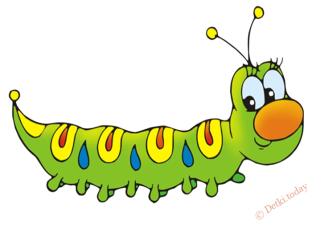 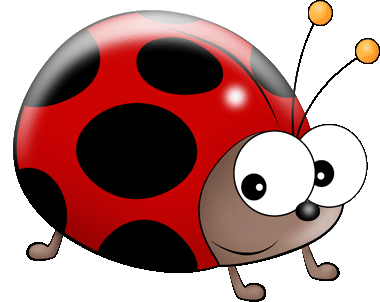 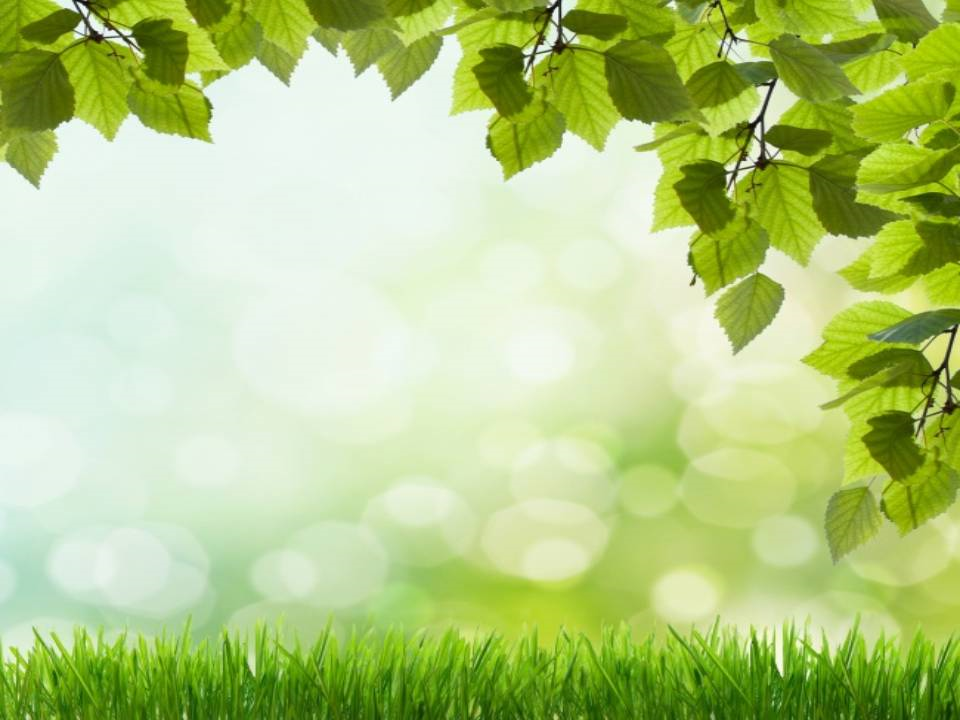 Коллективная работа «Луг»
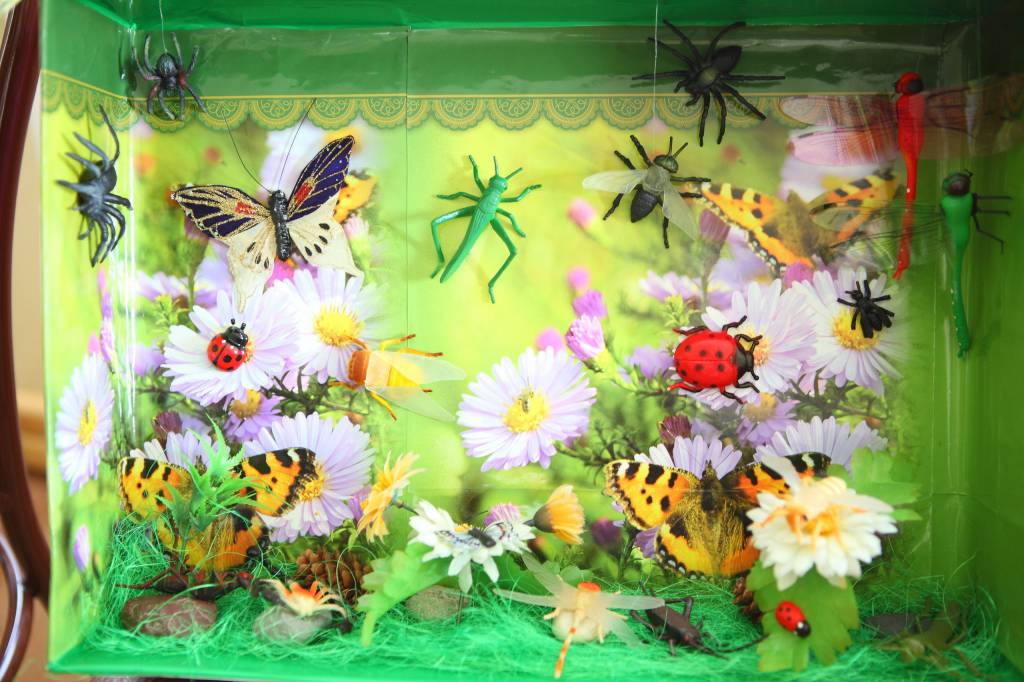 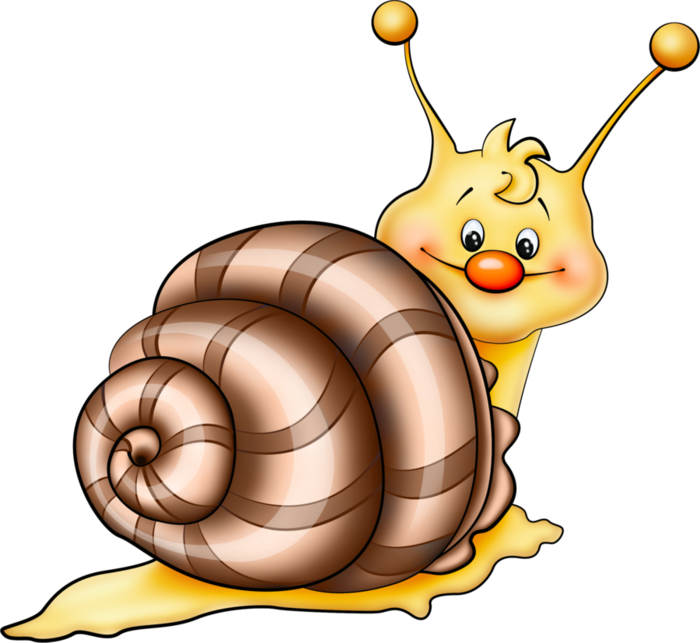 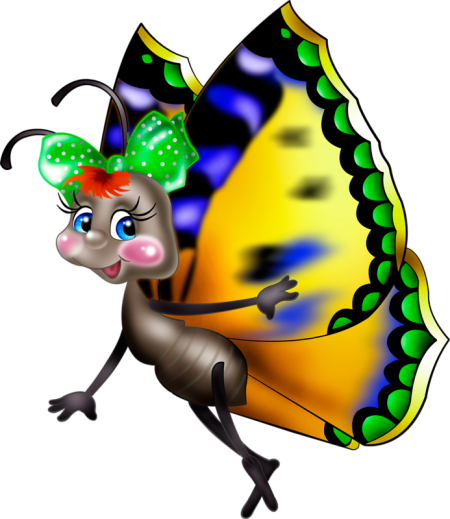 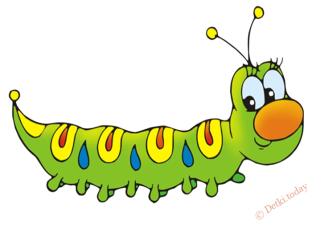 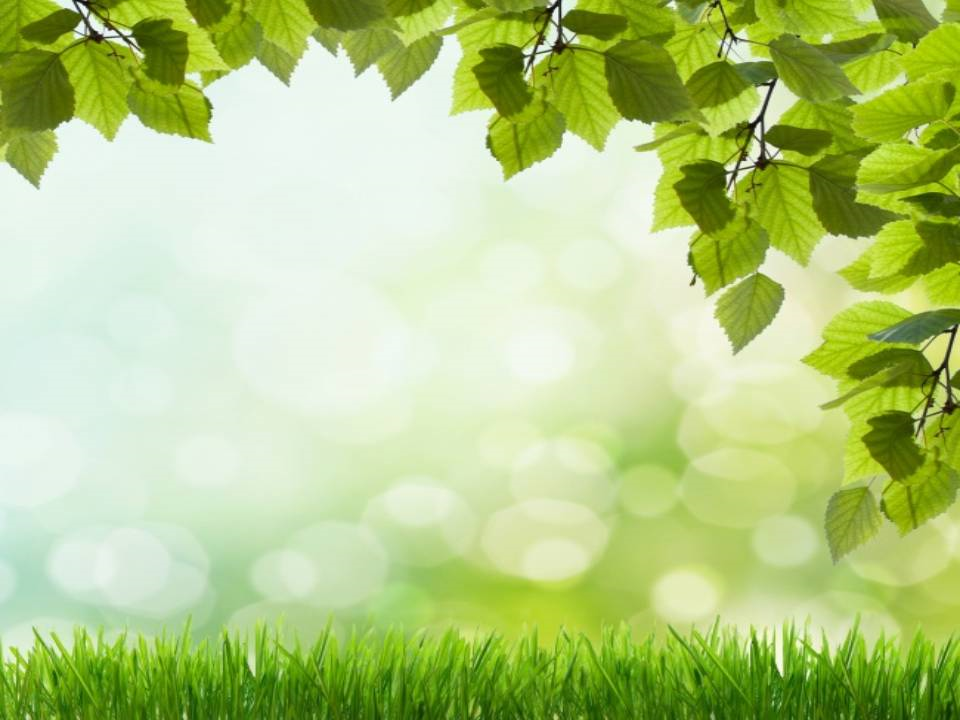 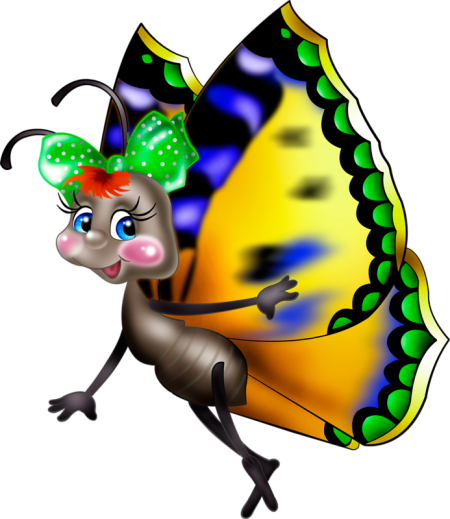 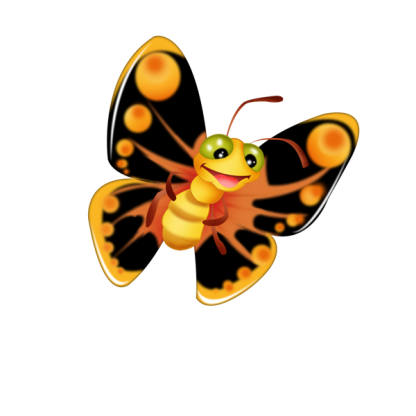 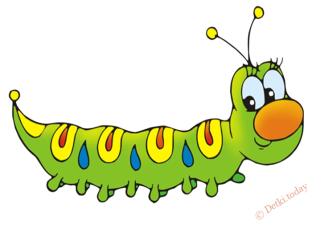 СПАСИБО ЗА ВНИМАНИЕ!
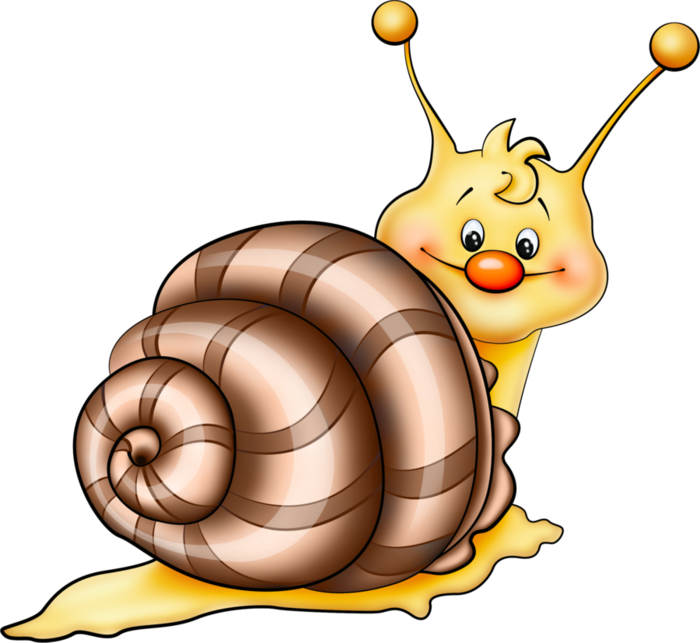 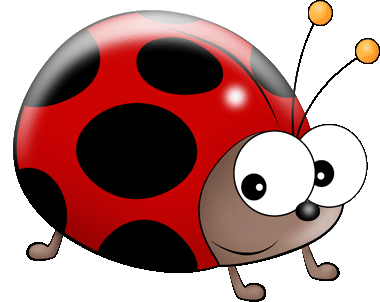